٣
الفصل
العمليات على الكسور العشرية
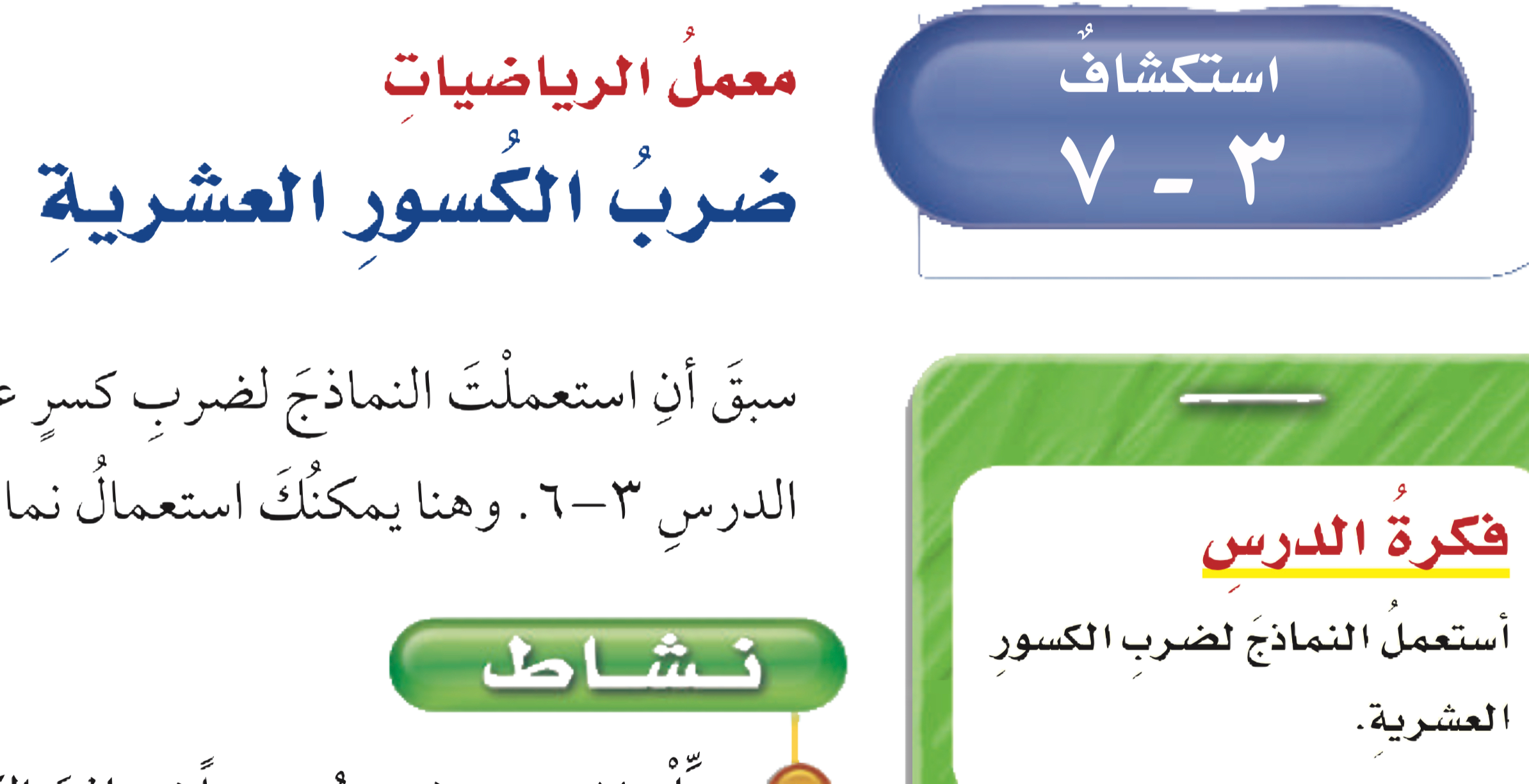 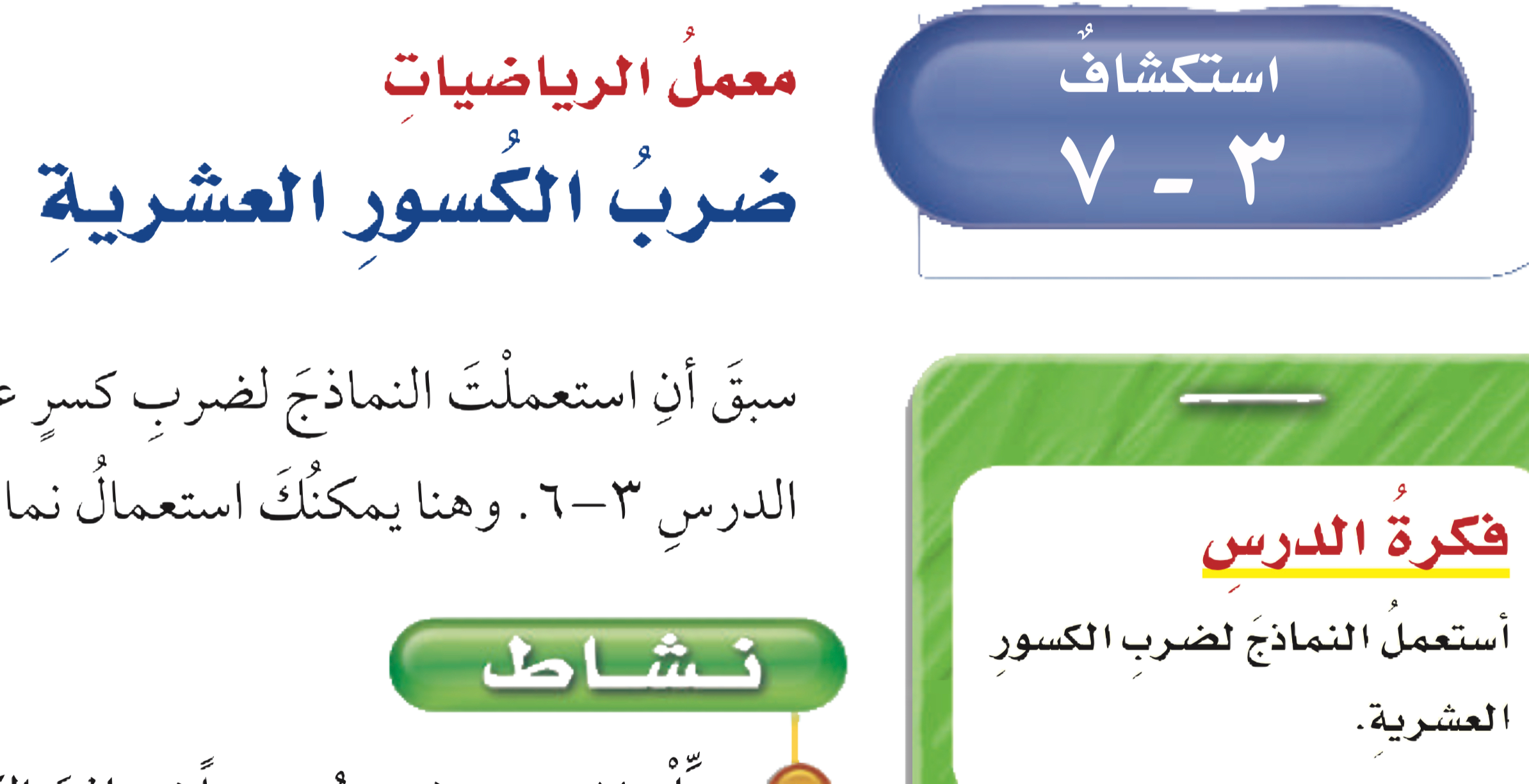 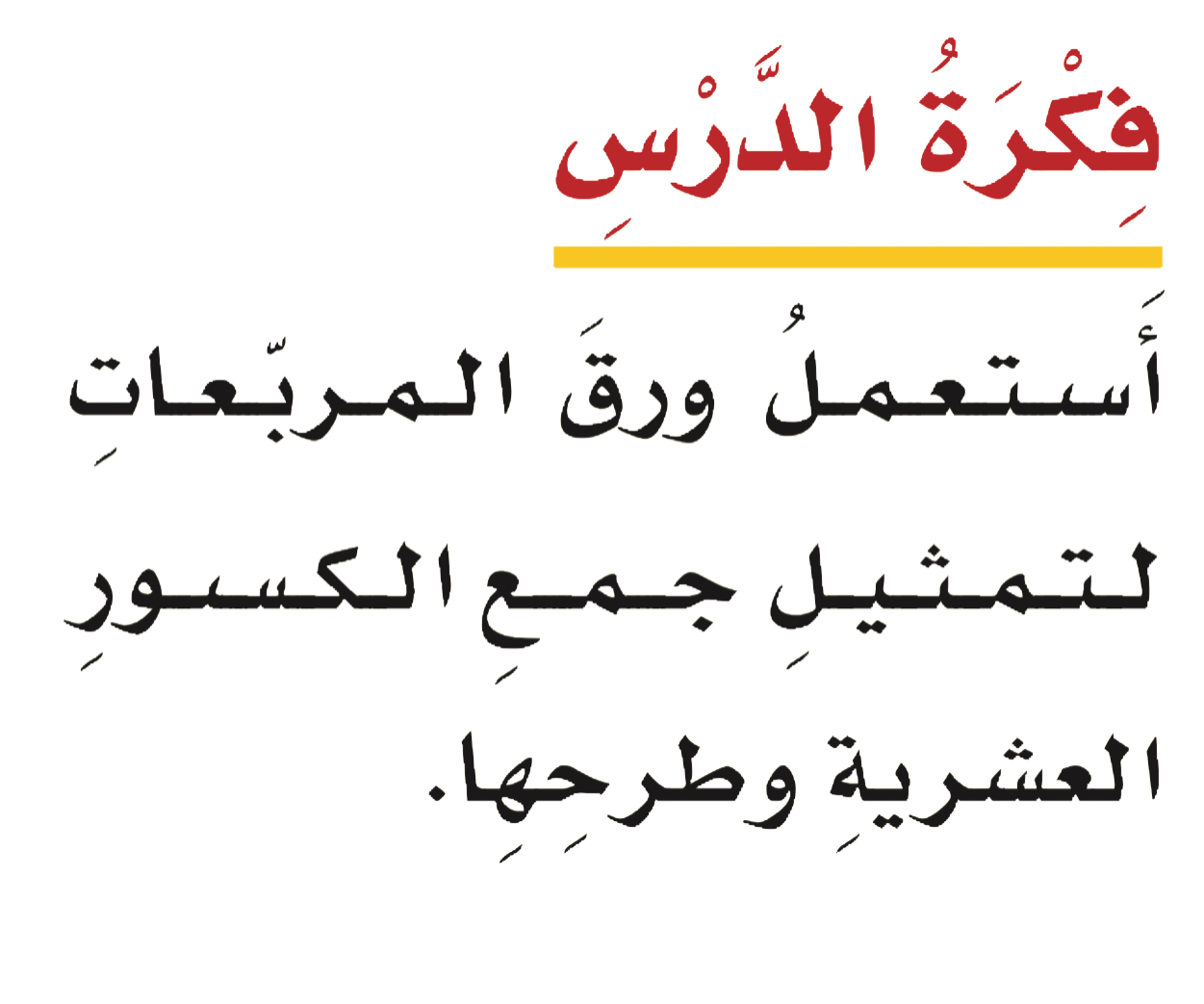 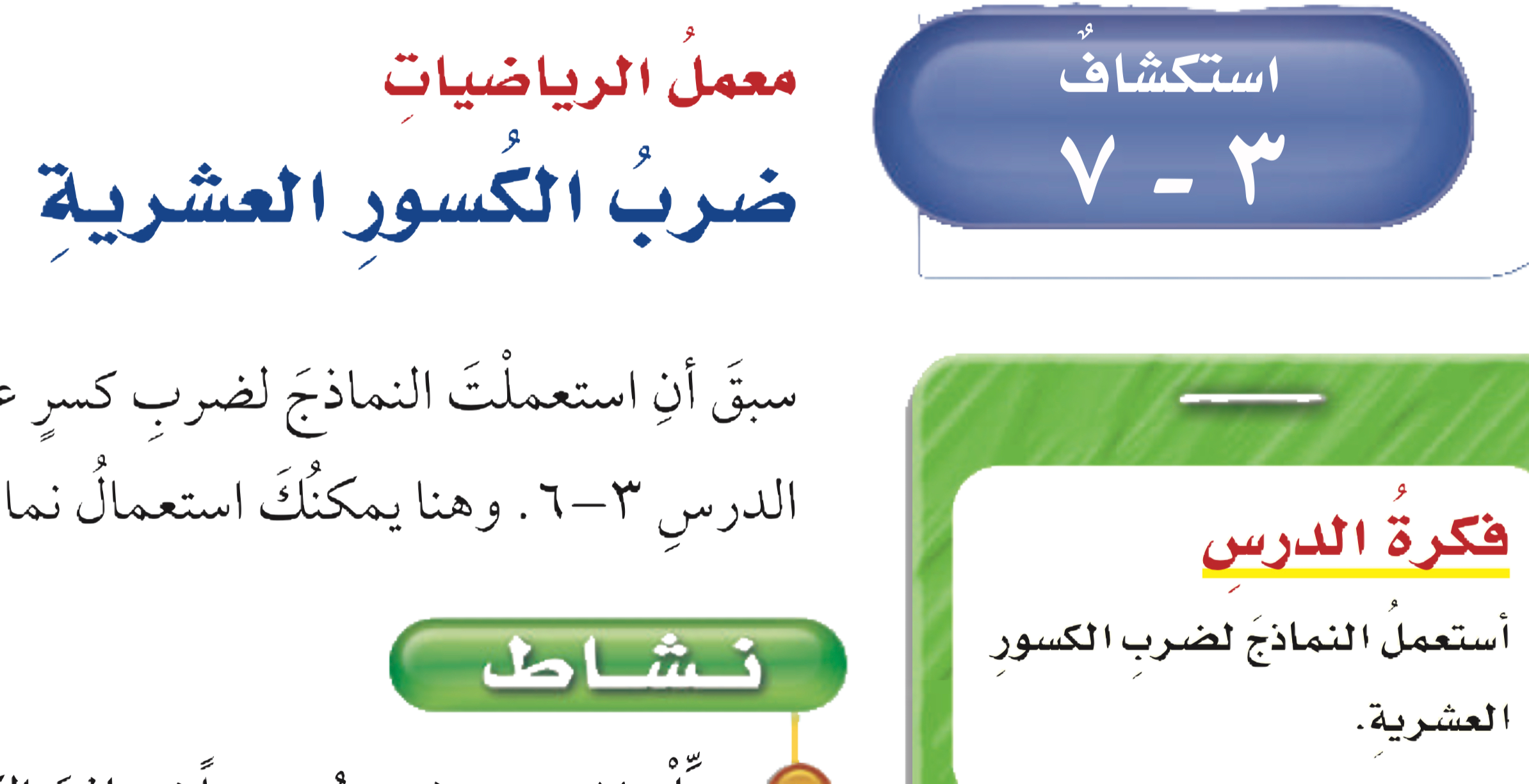 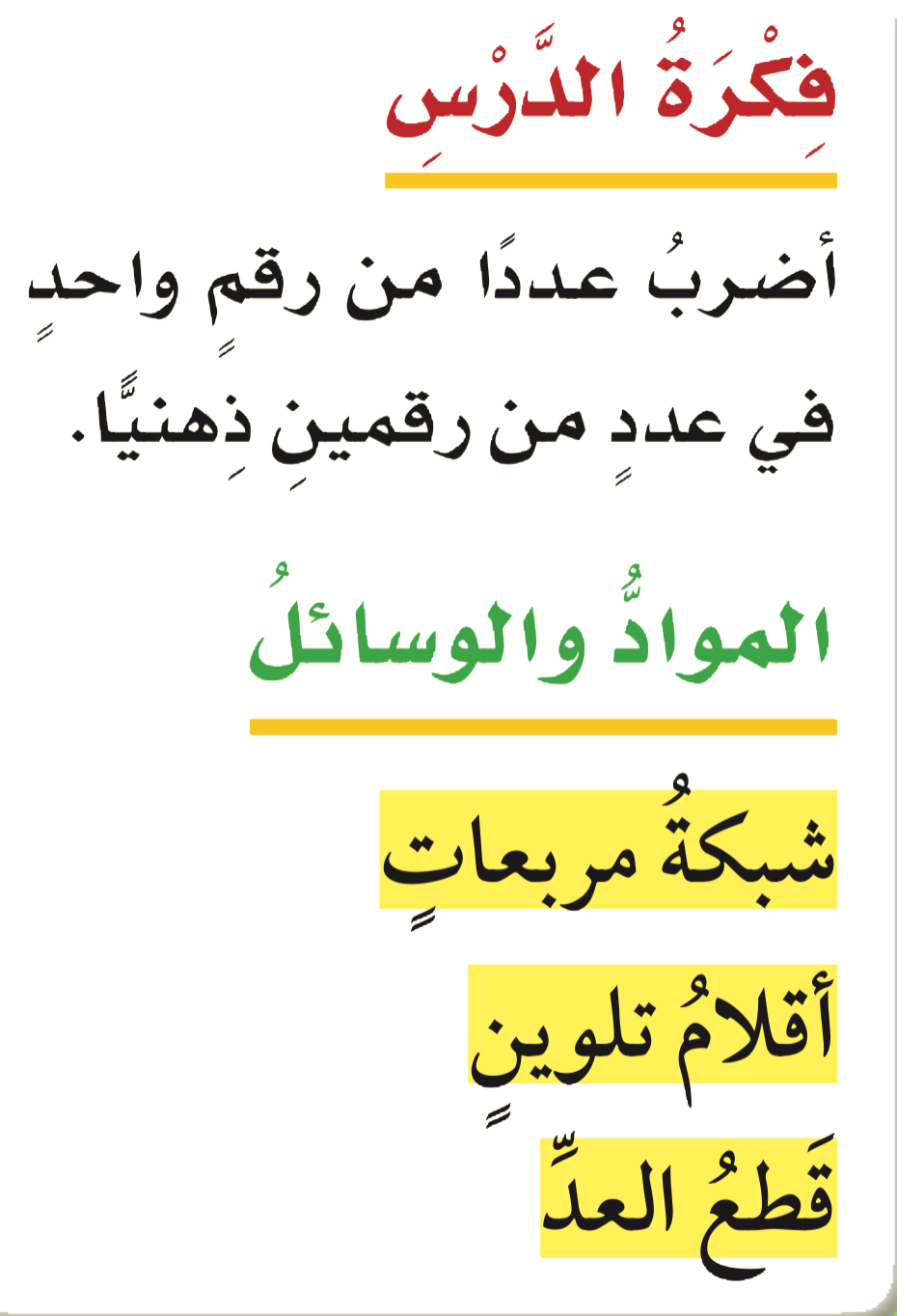 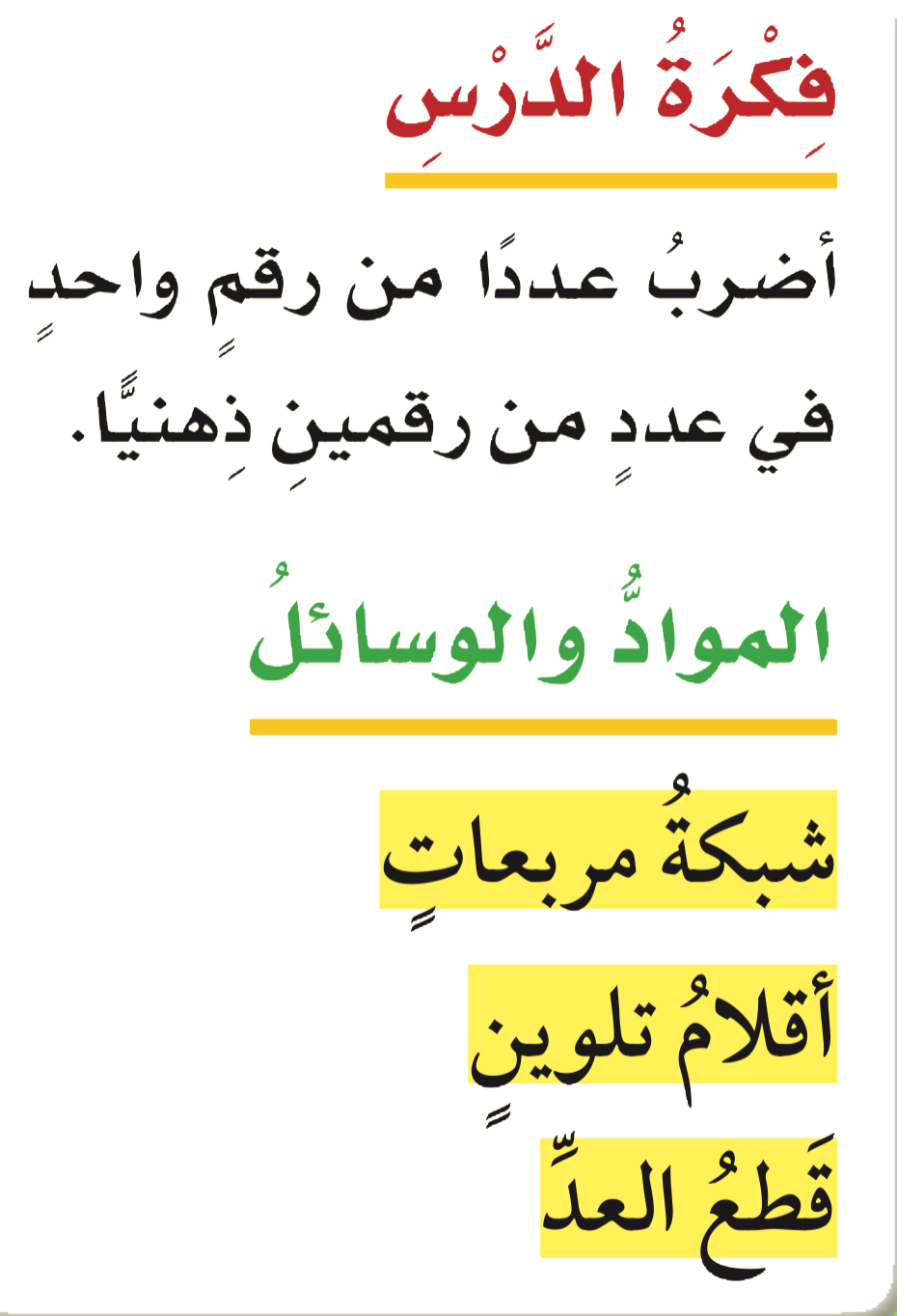 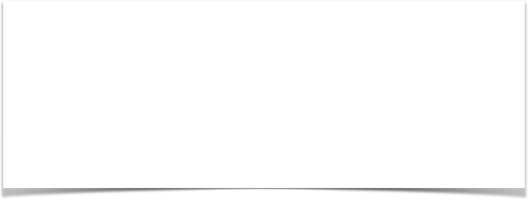 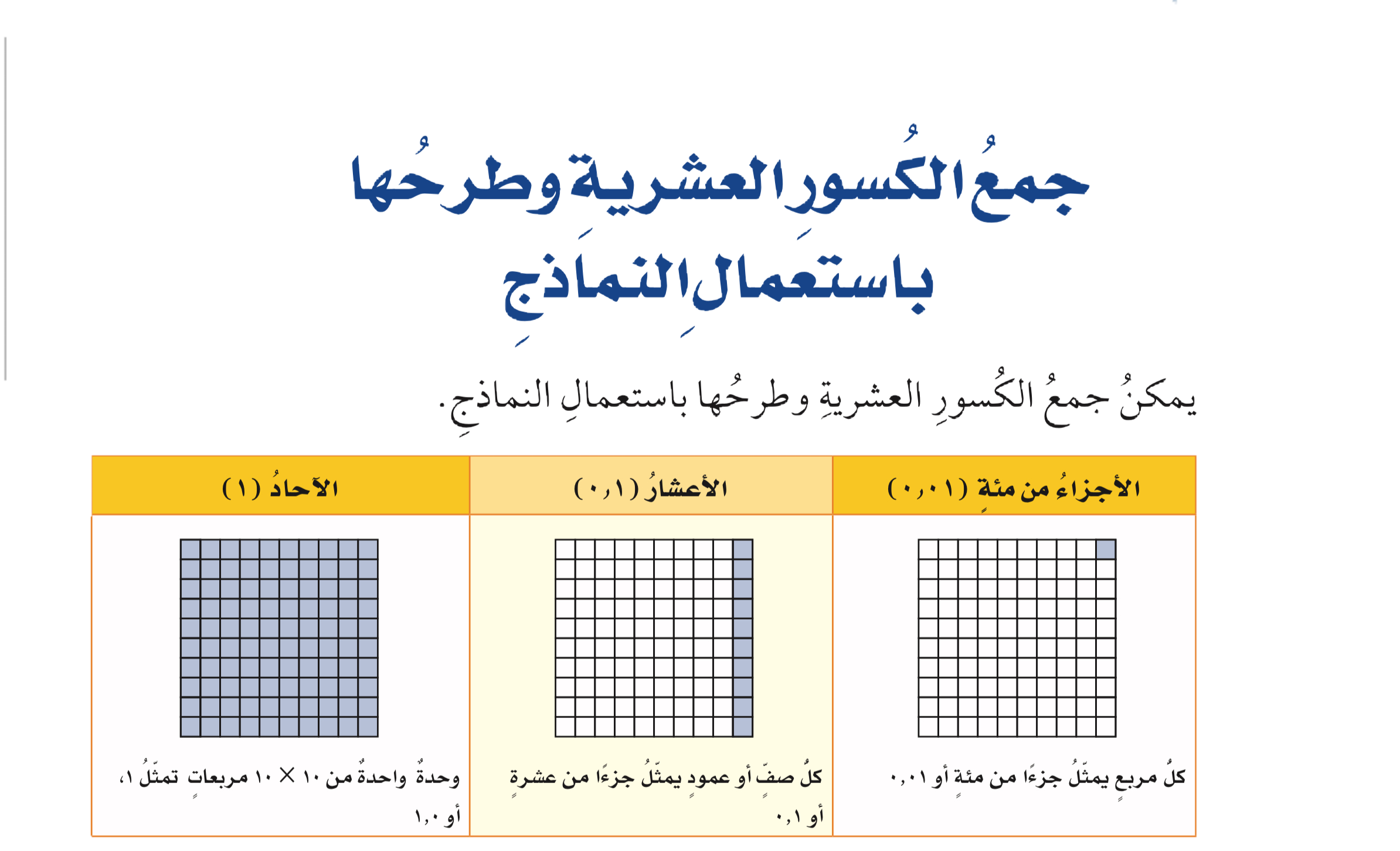 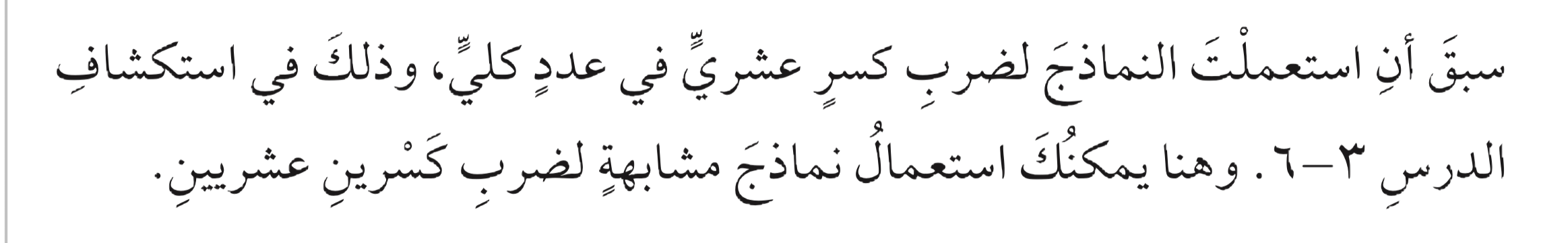 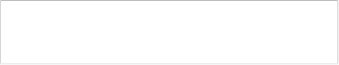 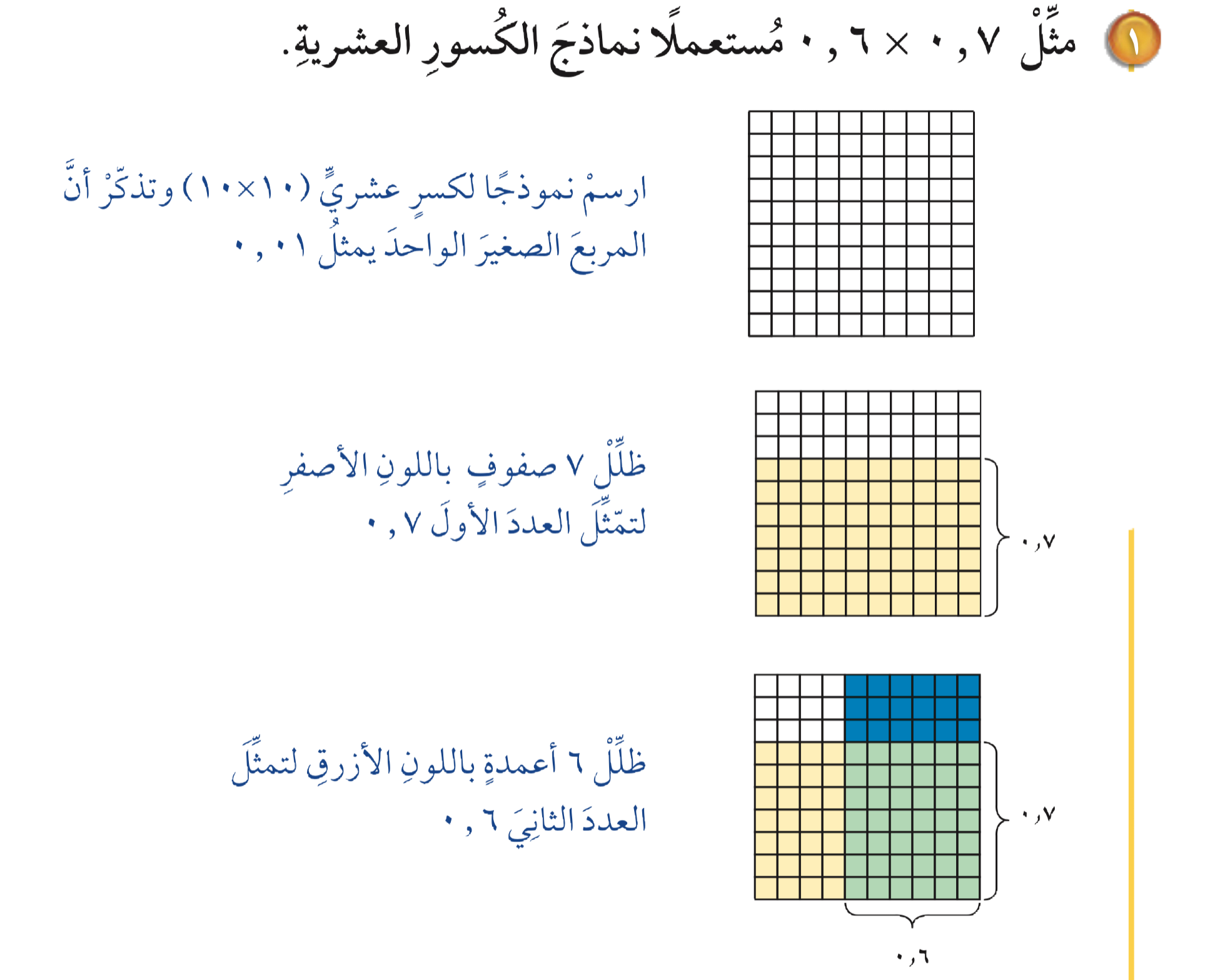 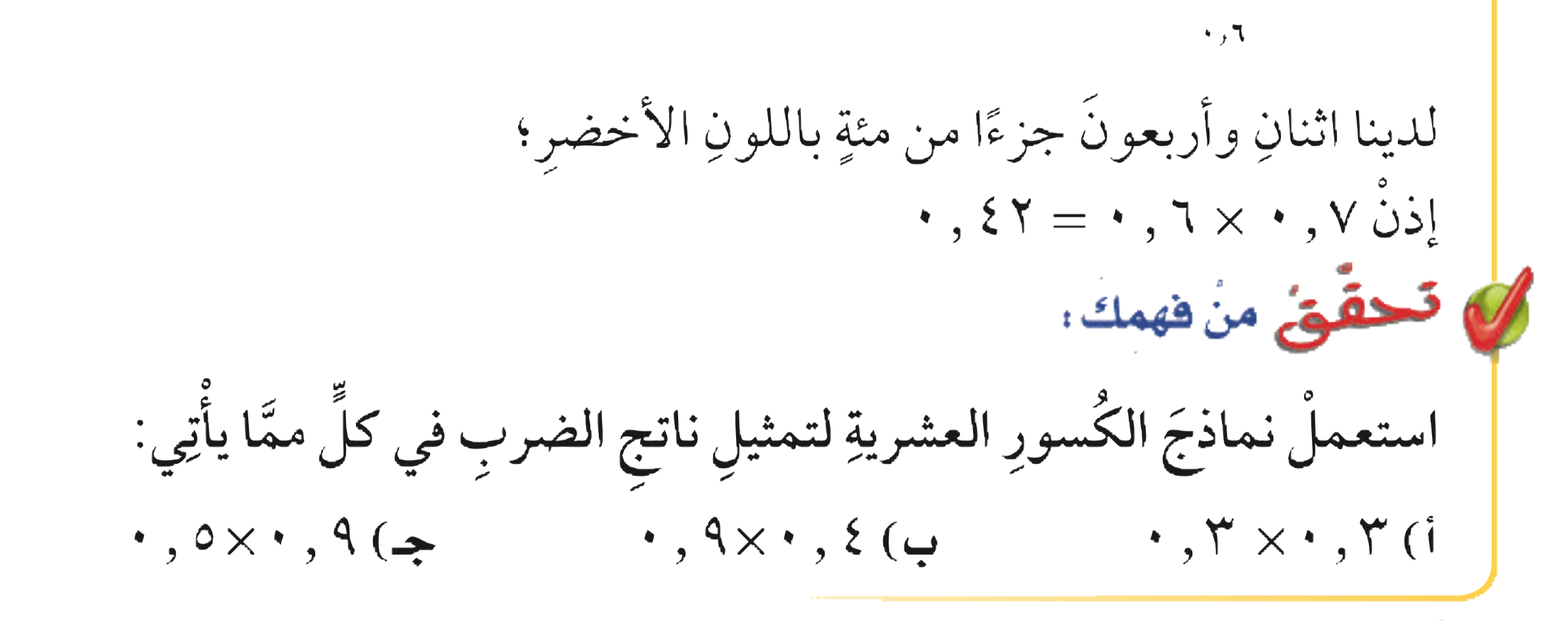 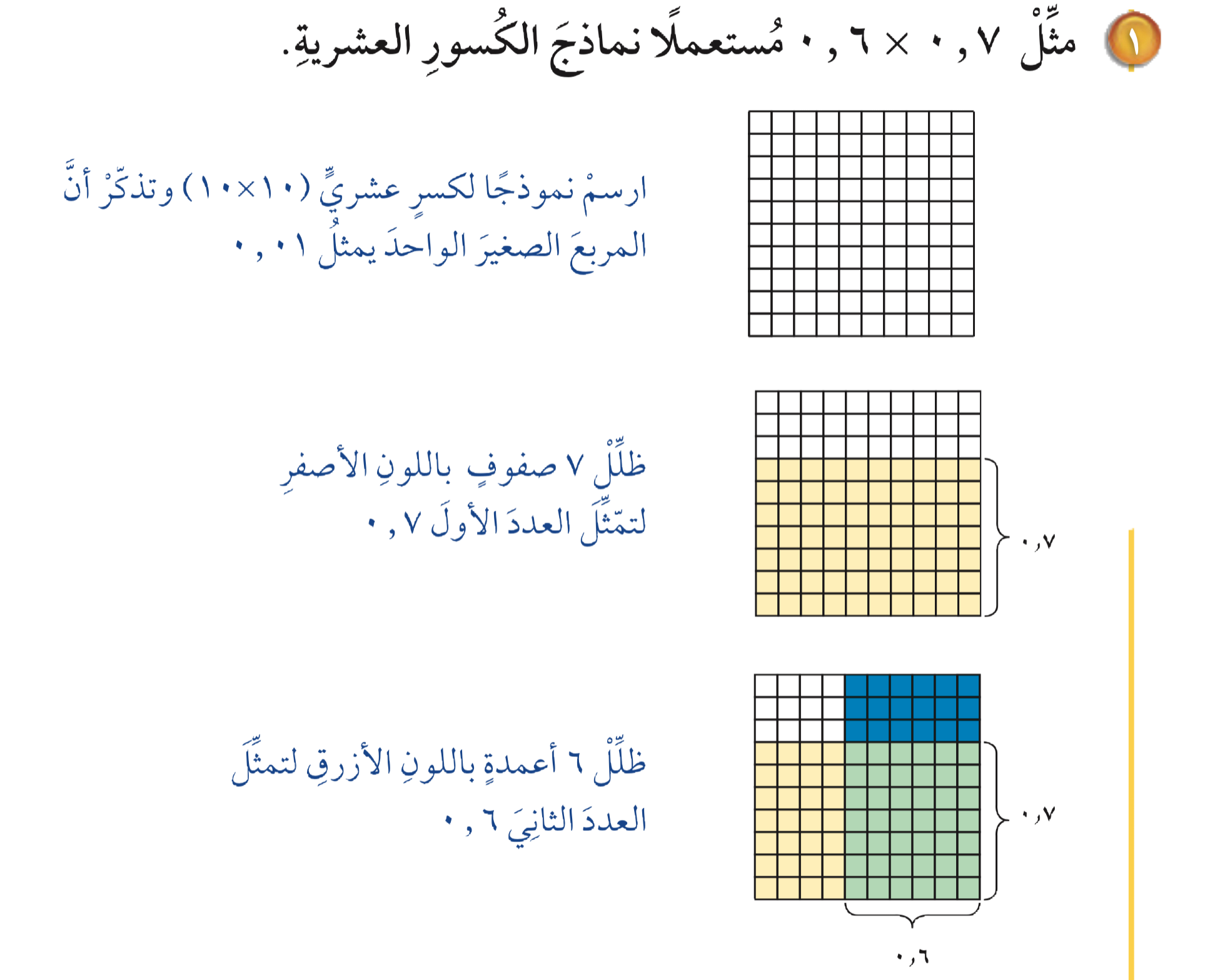 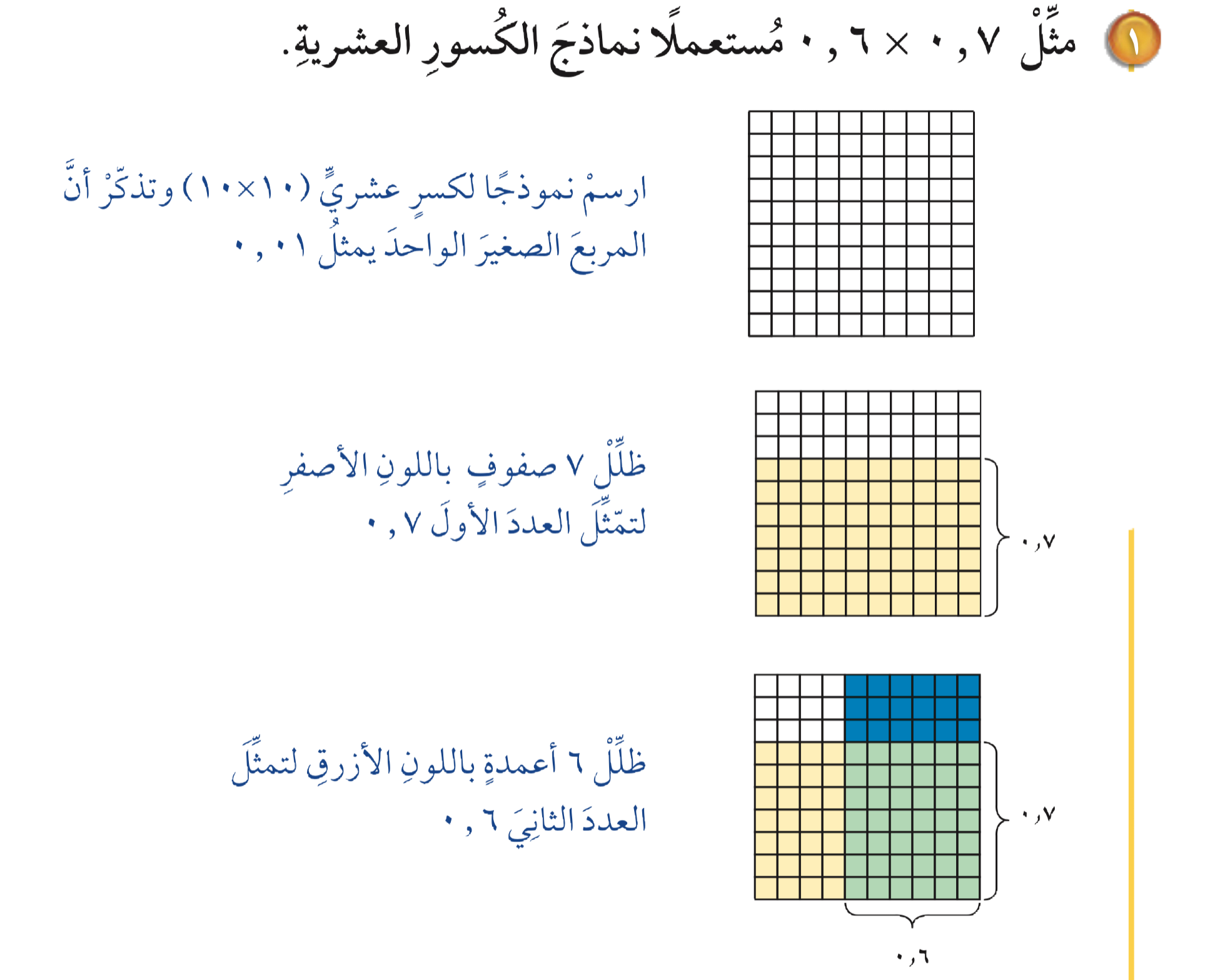 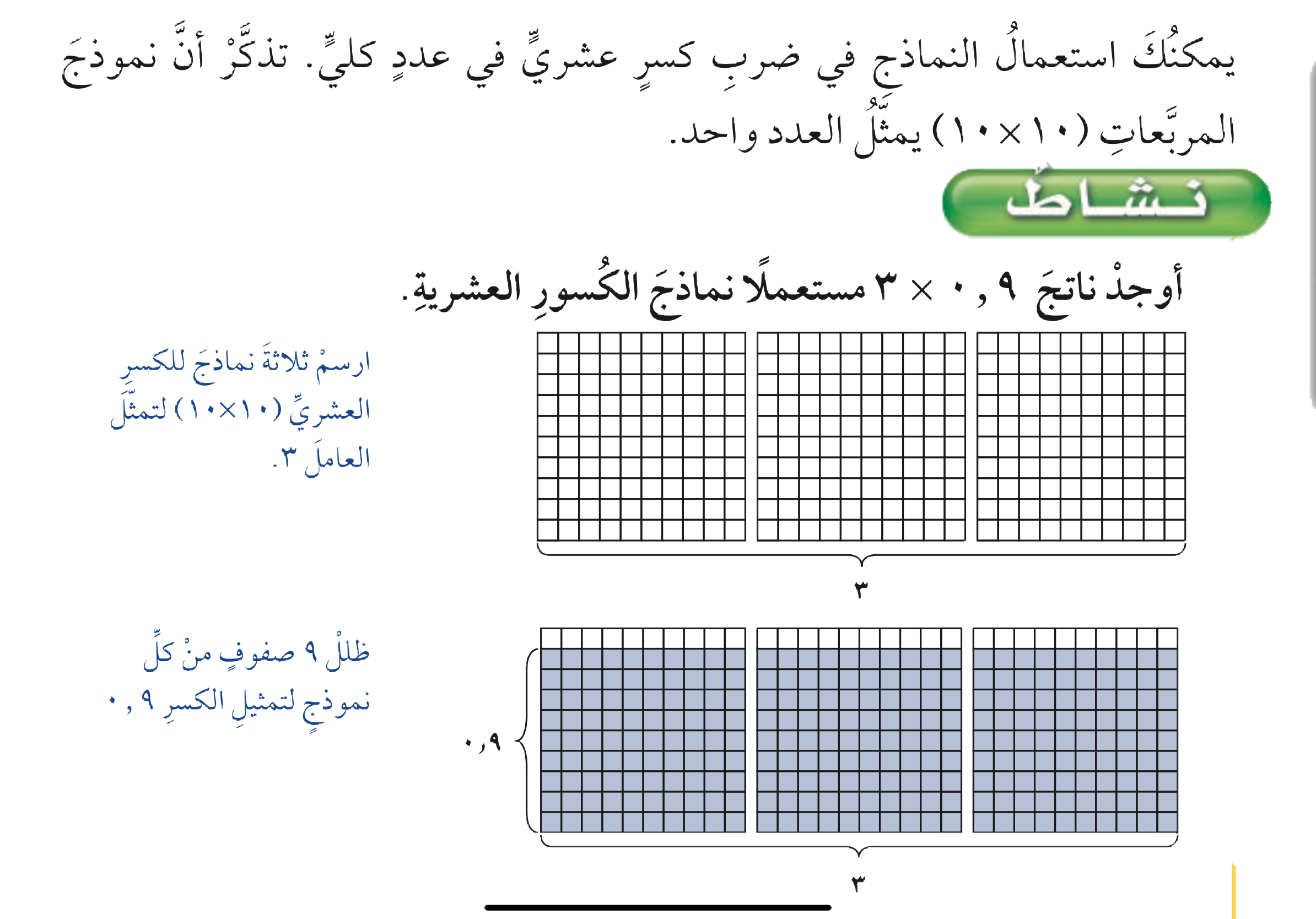 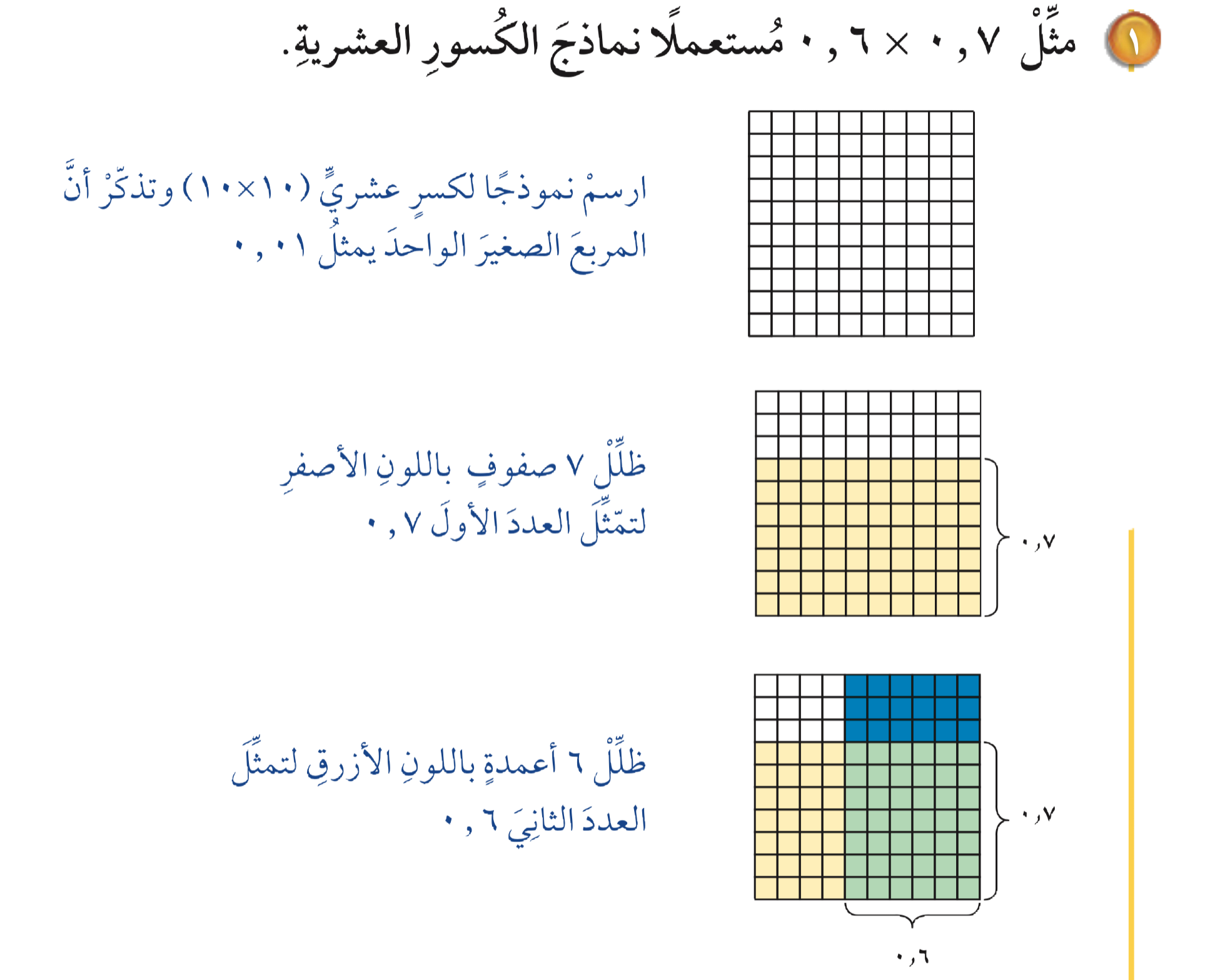 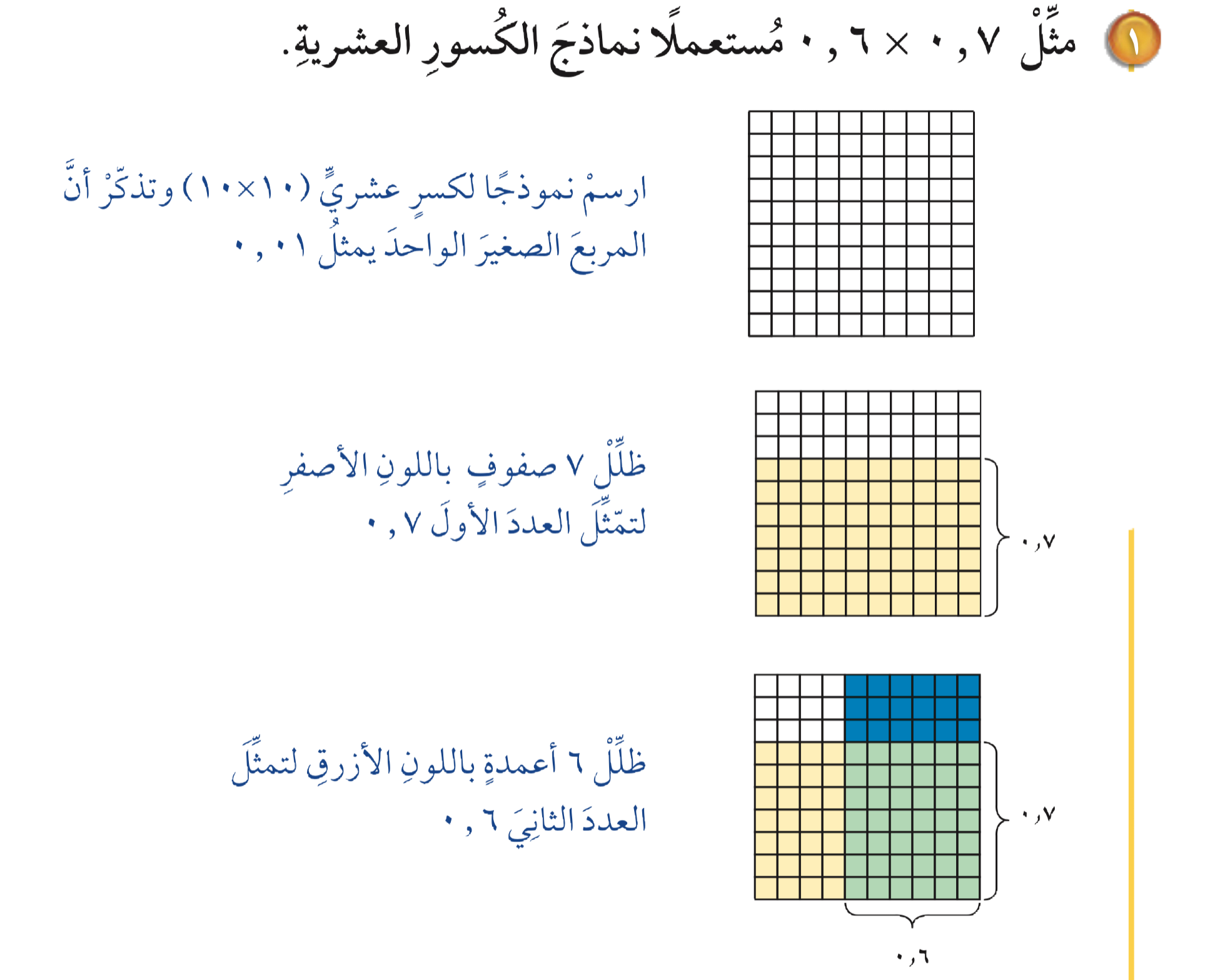 ٢
١
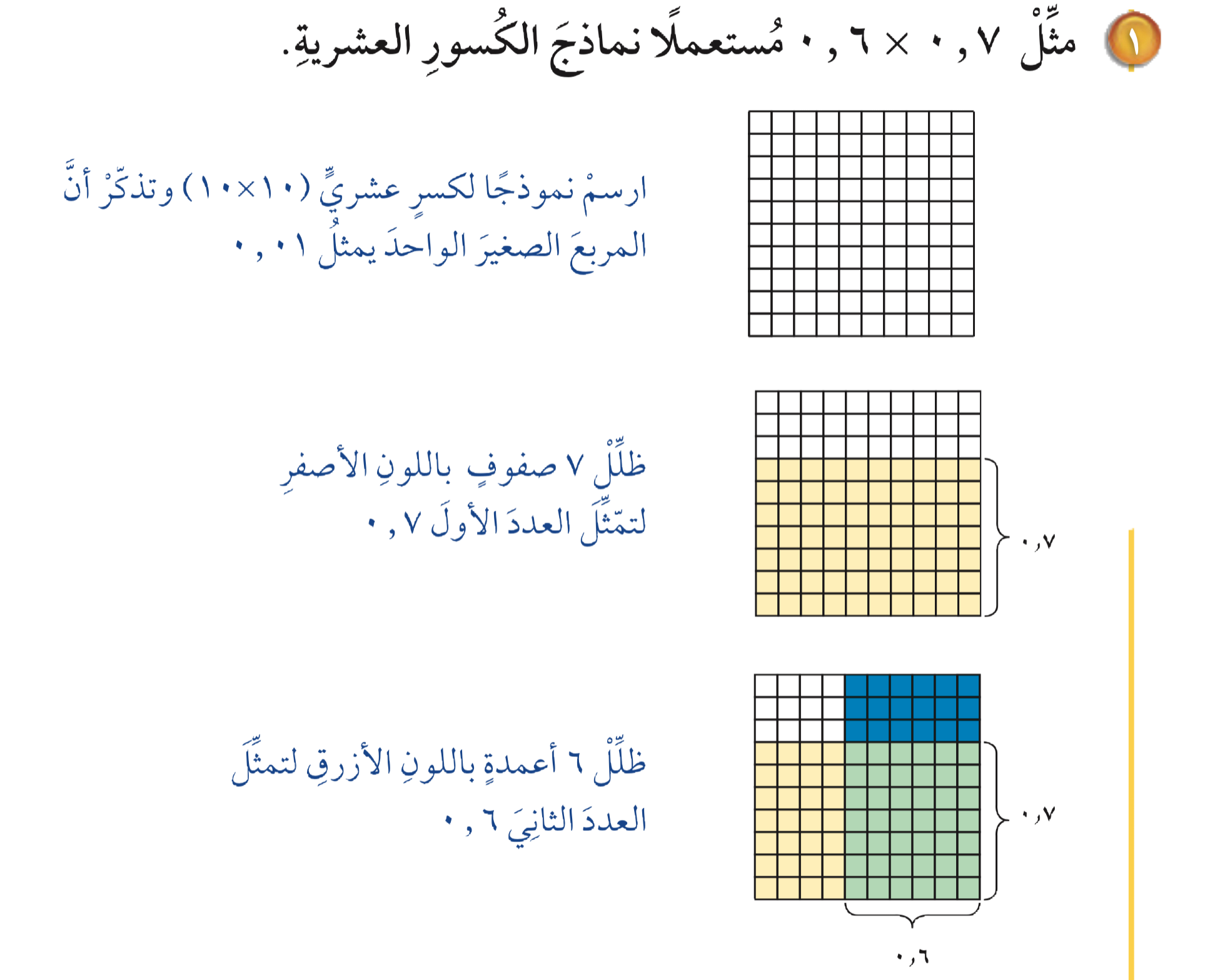 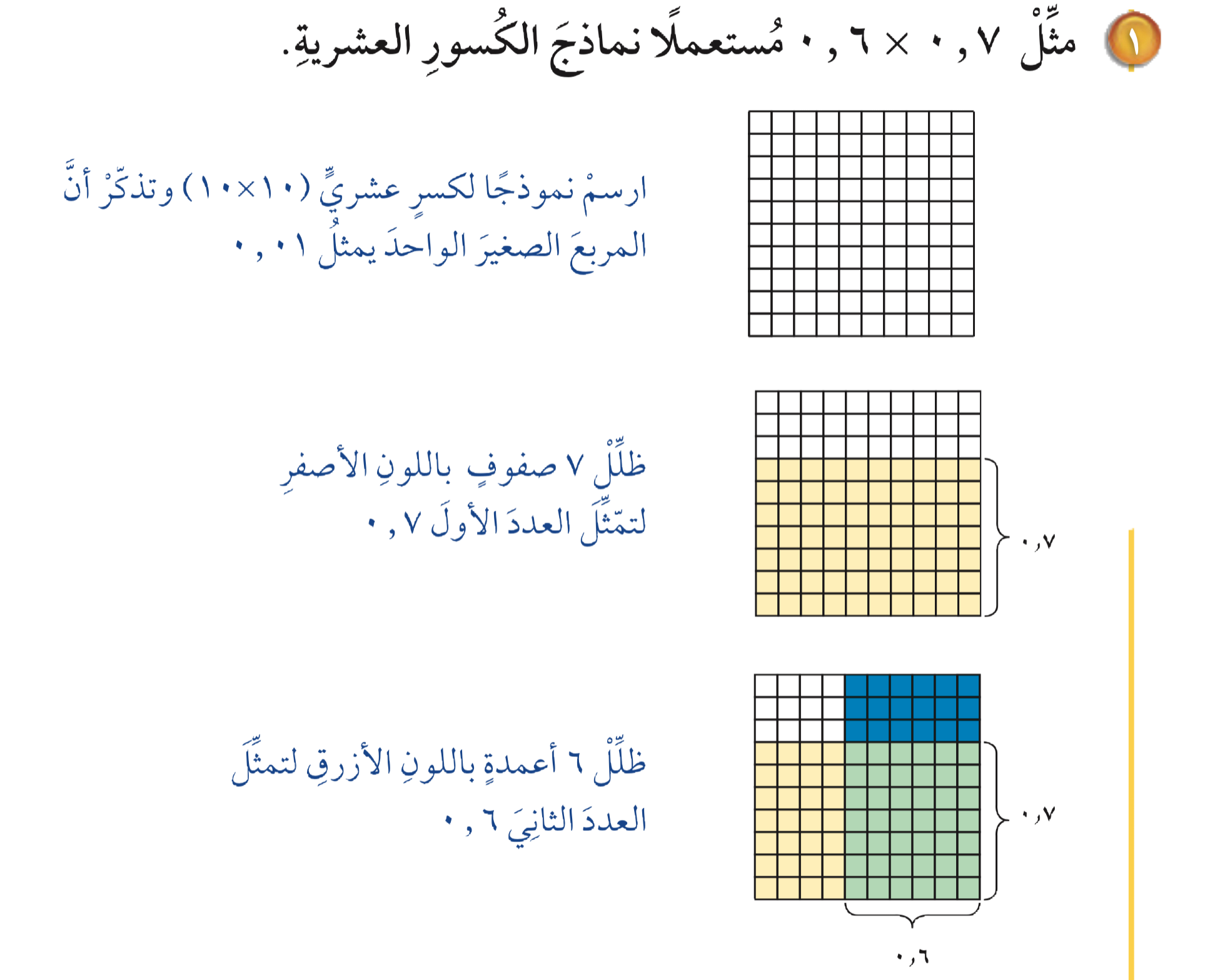 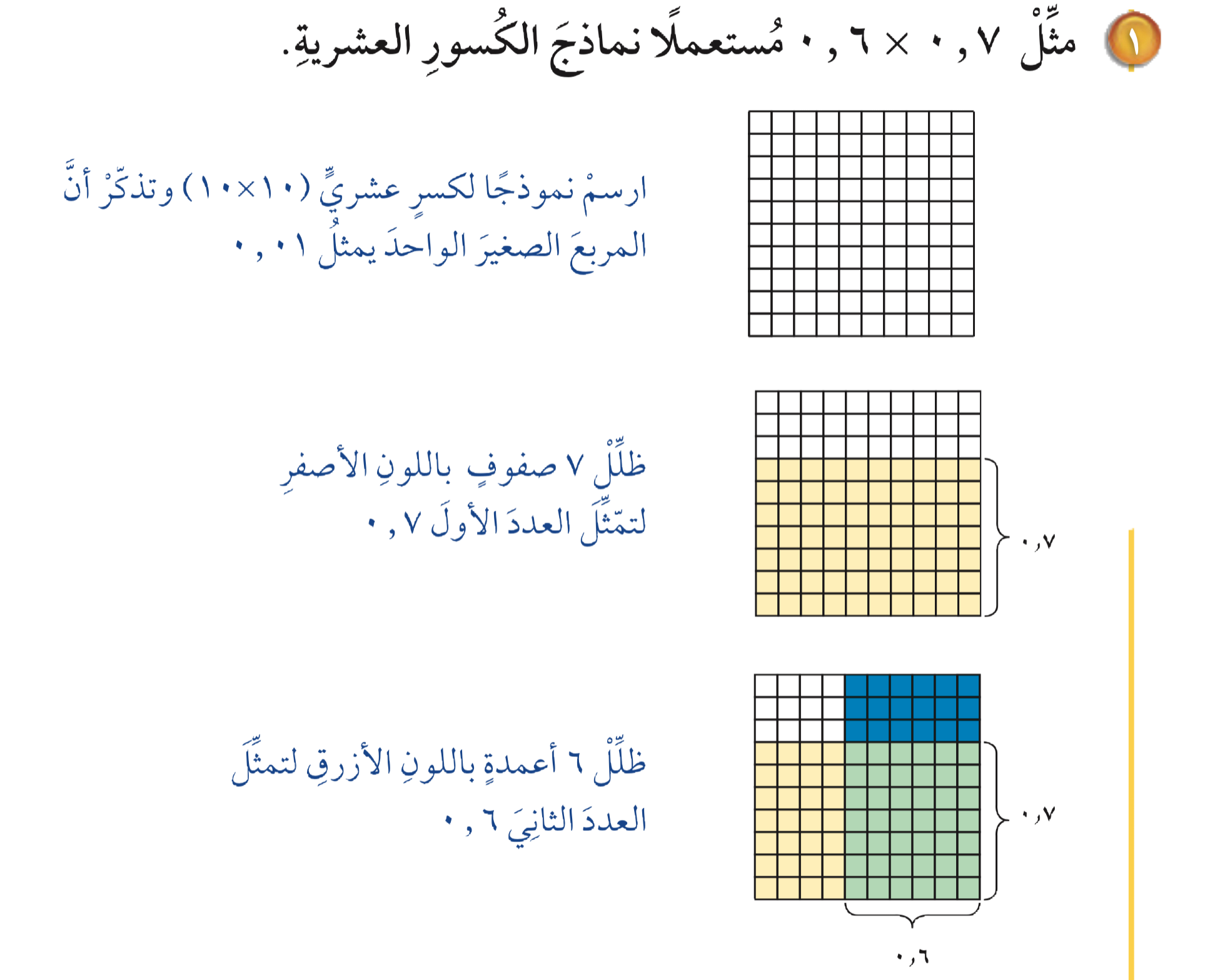 ٣
تحقق من فهمك
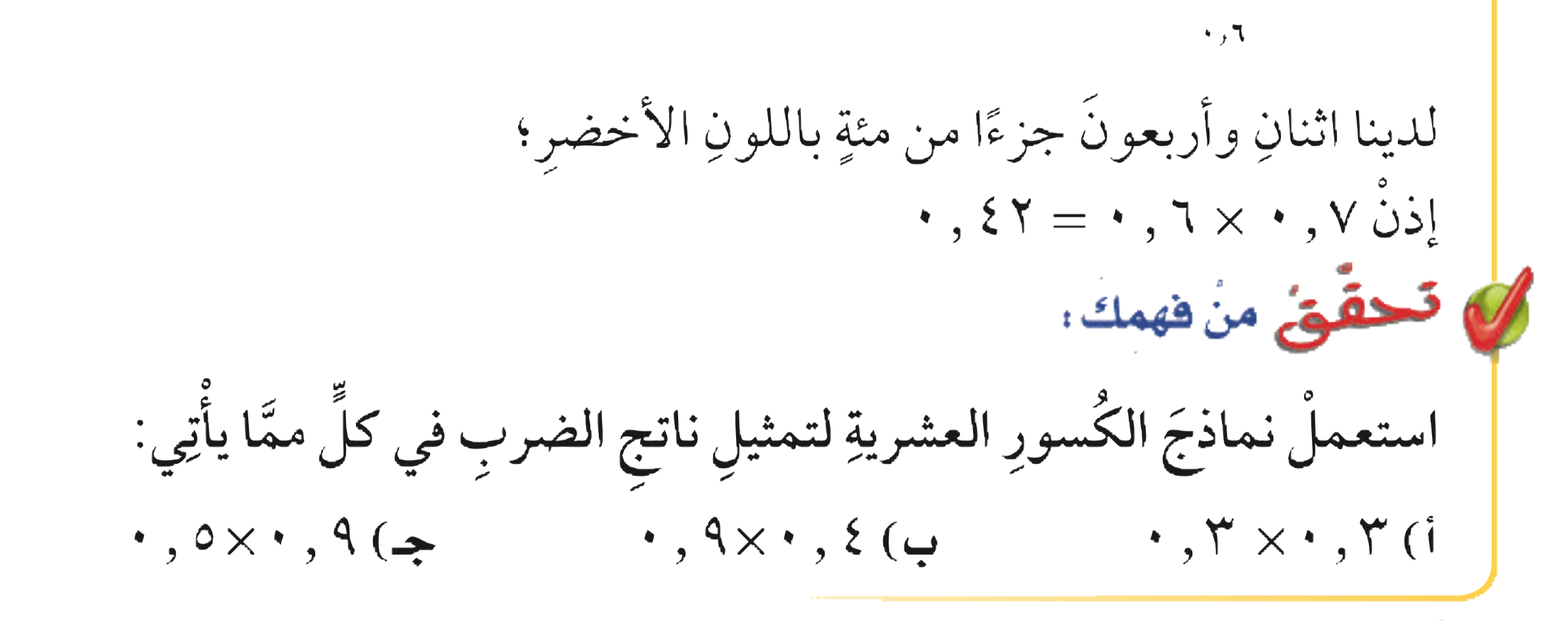 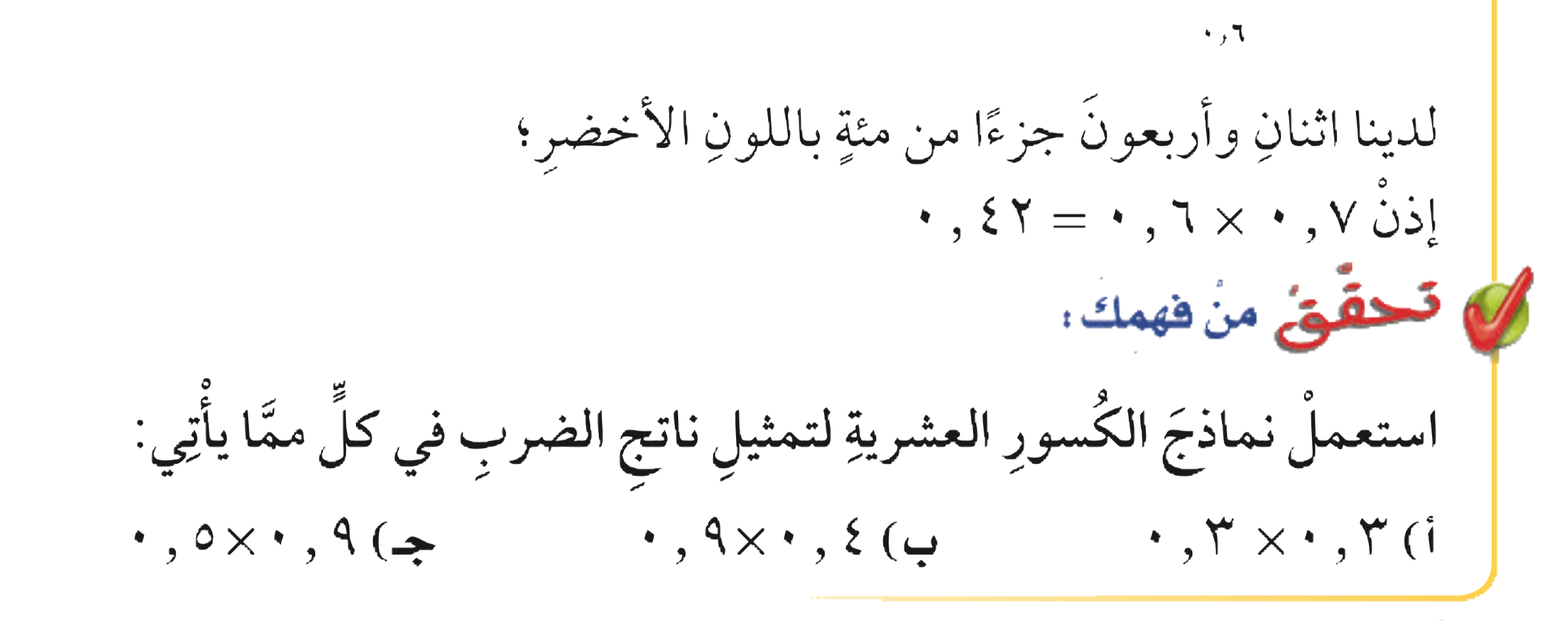 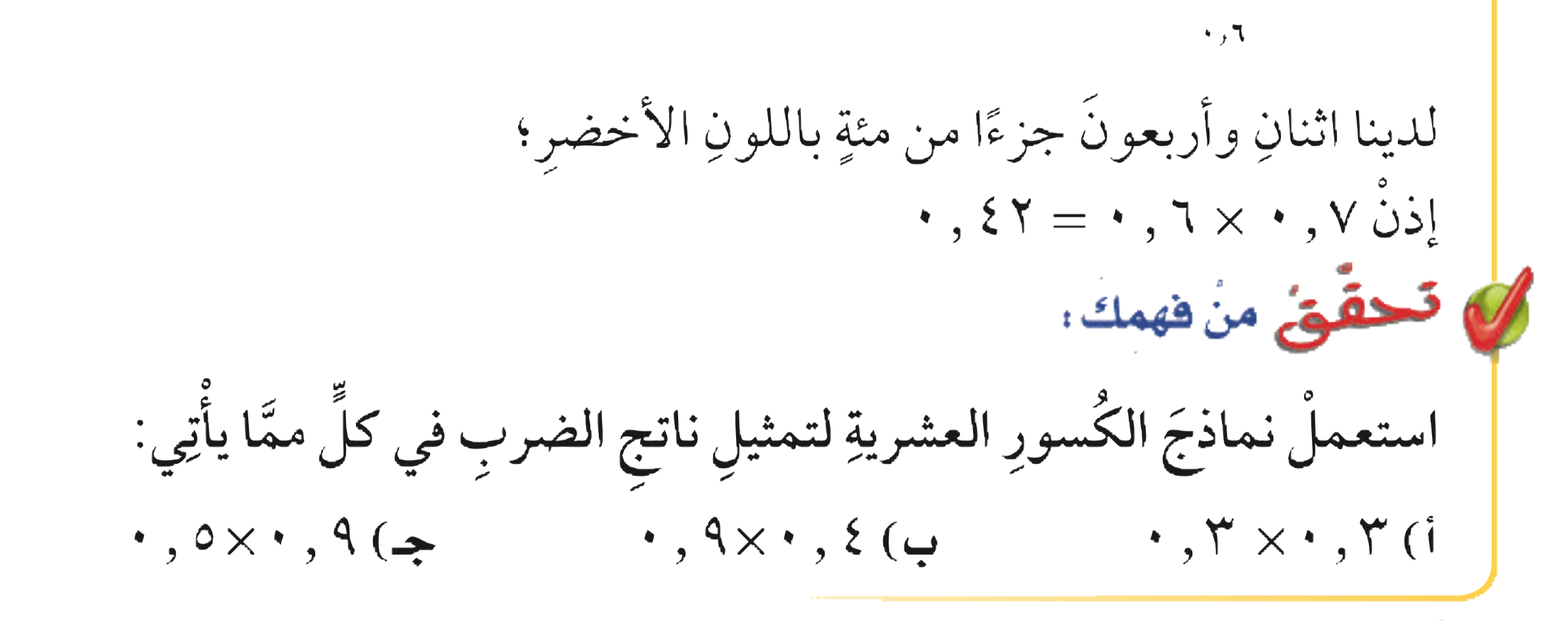 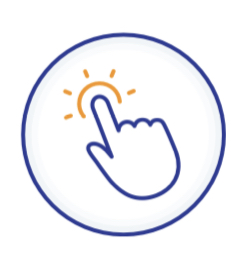 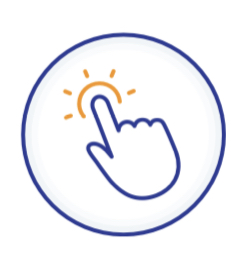 ١
٣
٢
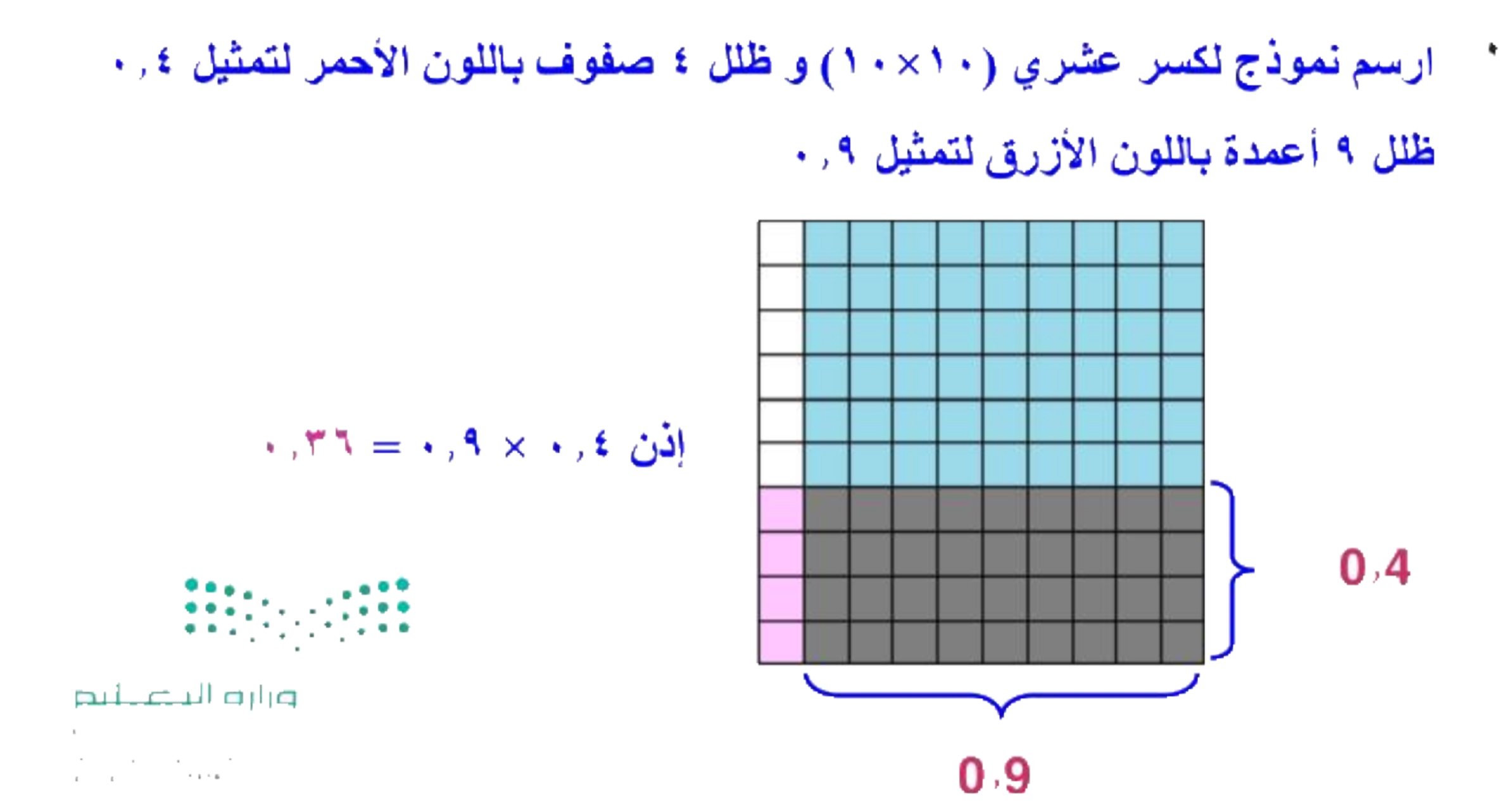 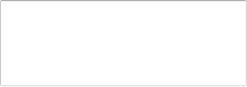 لدينا ٠٫٣٦ جزء باللون الرمادي 
إذاً ٠٫٤ × ٠٫٩ = ٠٫٣٦
تحقق من فهمك
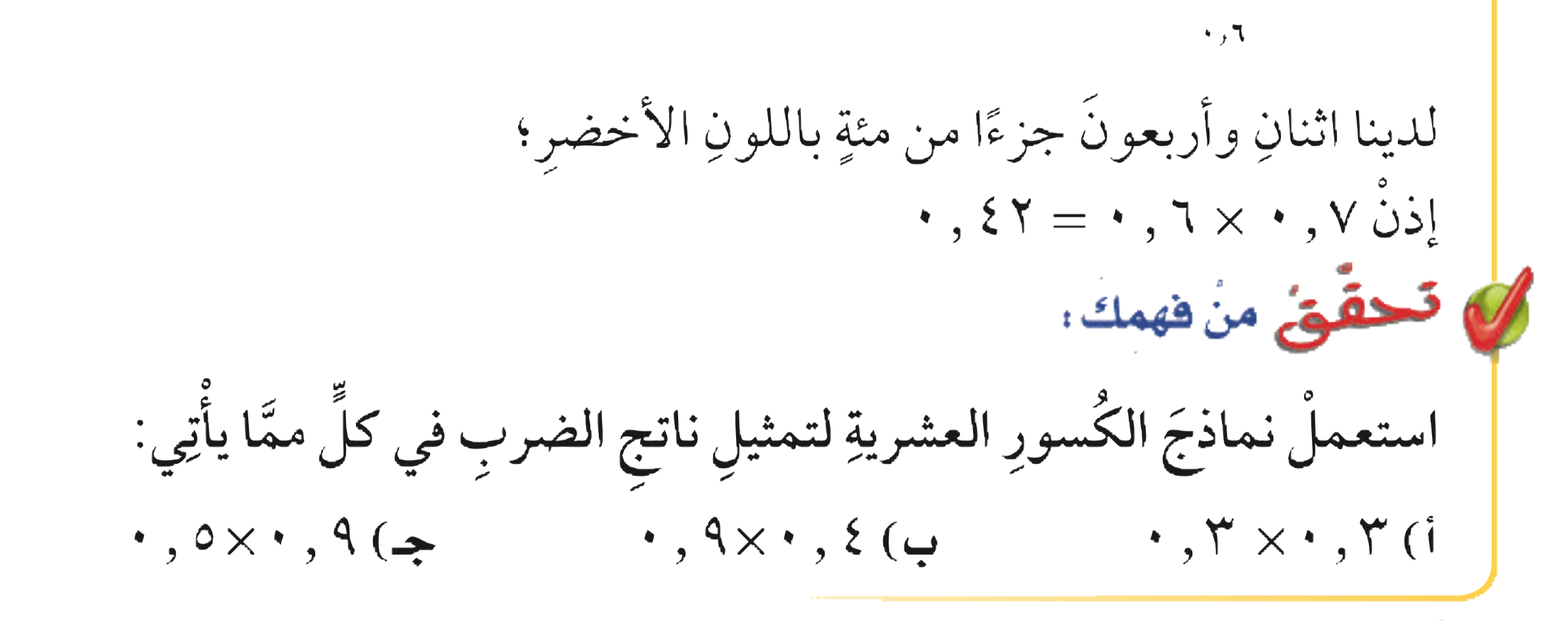 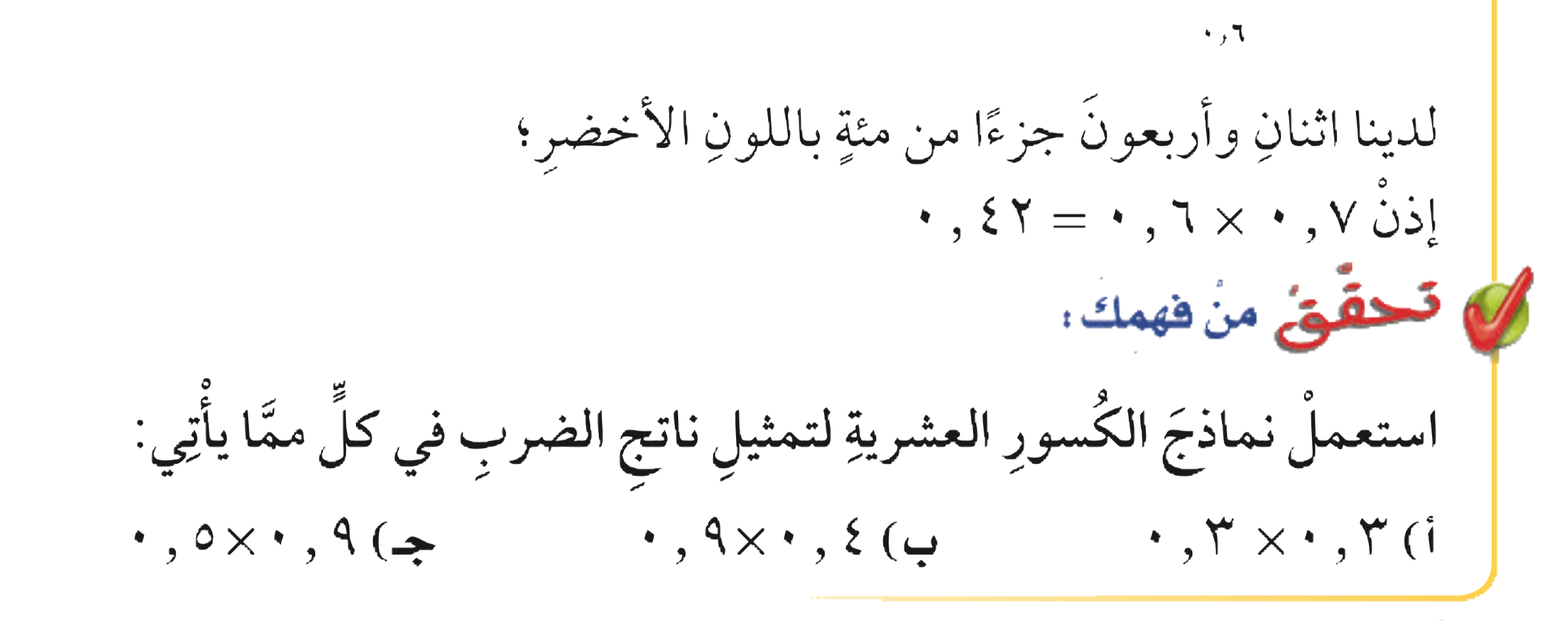 ٠٫٤
ارسم نموذج لكسر عشري (١٠ × ١٠) 
وظلل ٤ صفوف باللون الوردي لتمثيل ٠٫٤ 
ظلل ٩ أعمدة باللون الأزرق لتمثيل ٠٫٩
٠٫٩
١
٣
٢
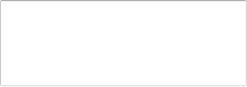 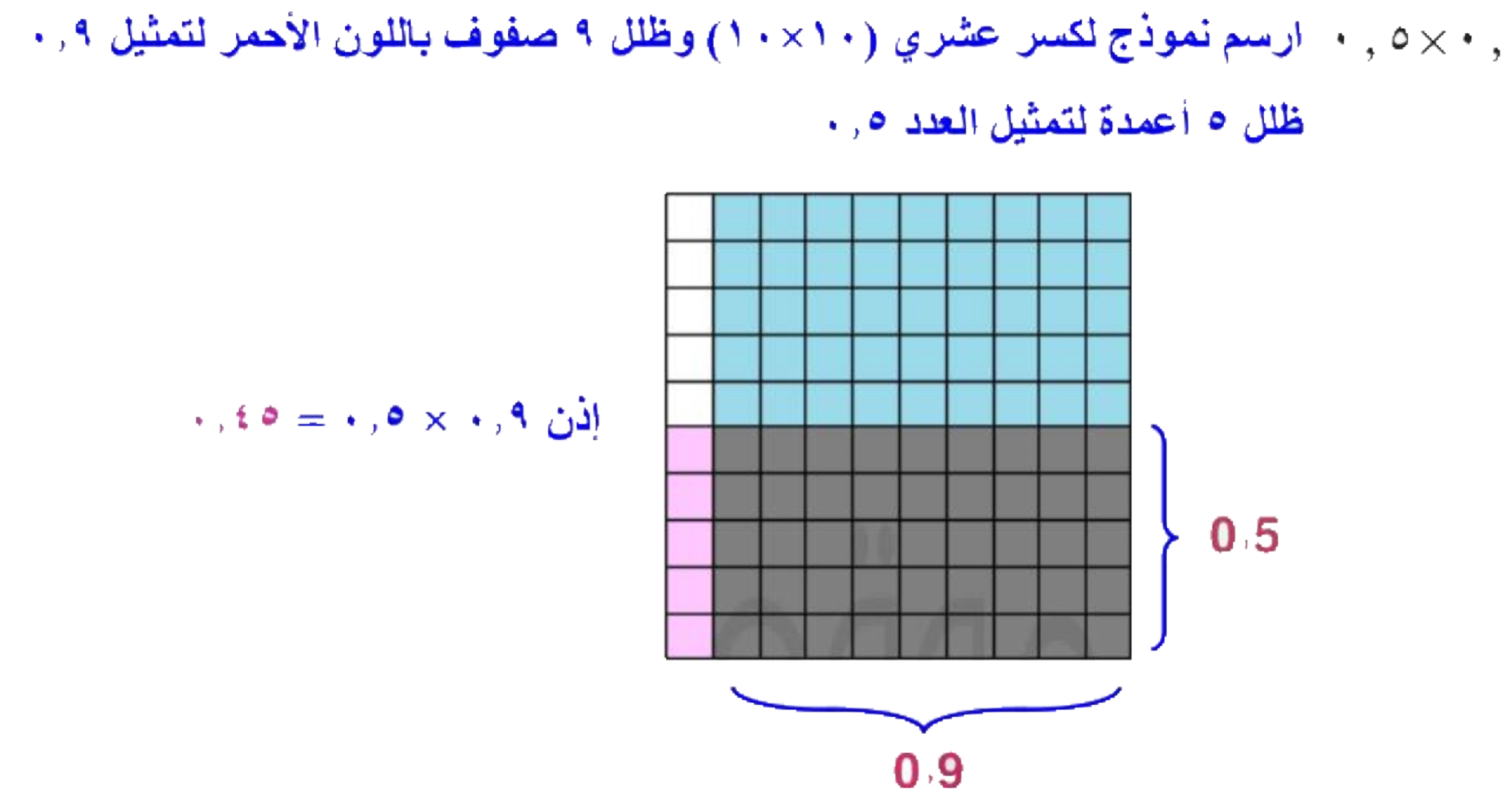 لدينا ٠٫٤٥ جزء باللون الرمادي 
إذاً ٠٫٥ × ٠٫٩ = ٠٫٤٥
تحقق من فهمك
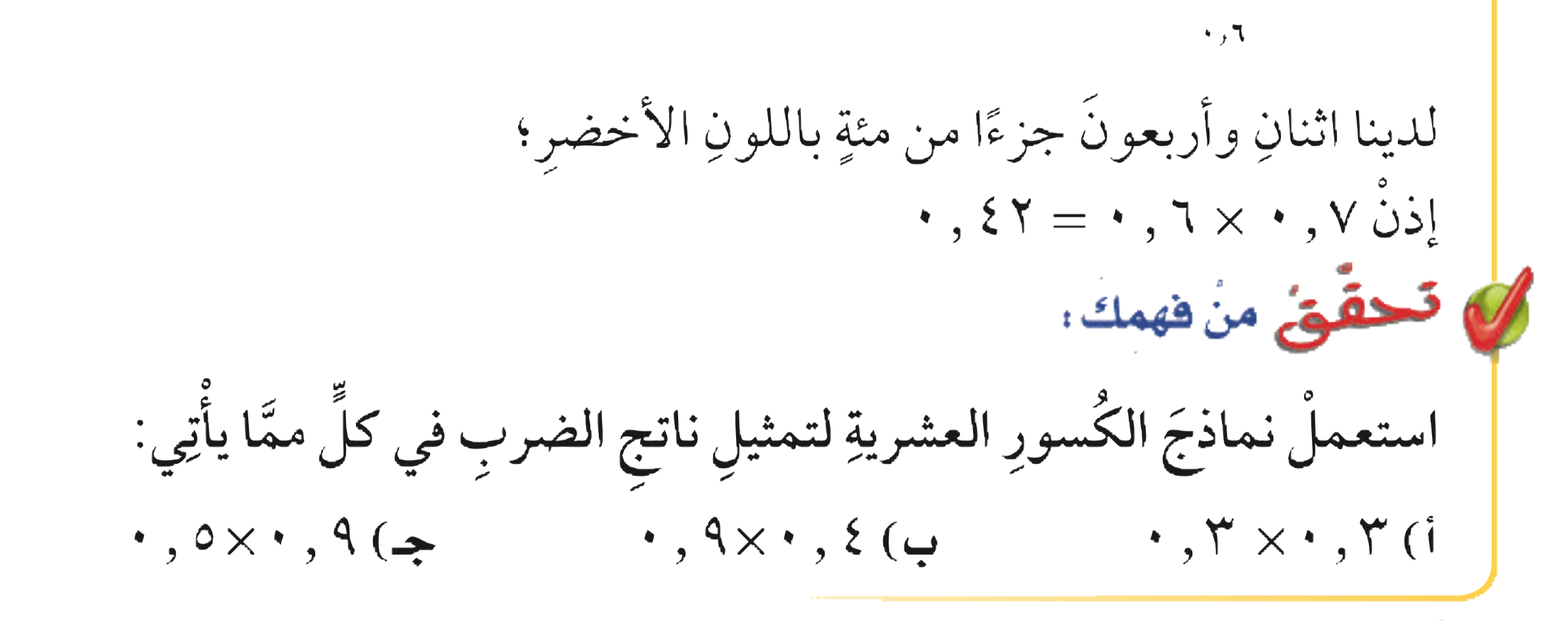 ٠٫٥
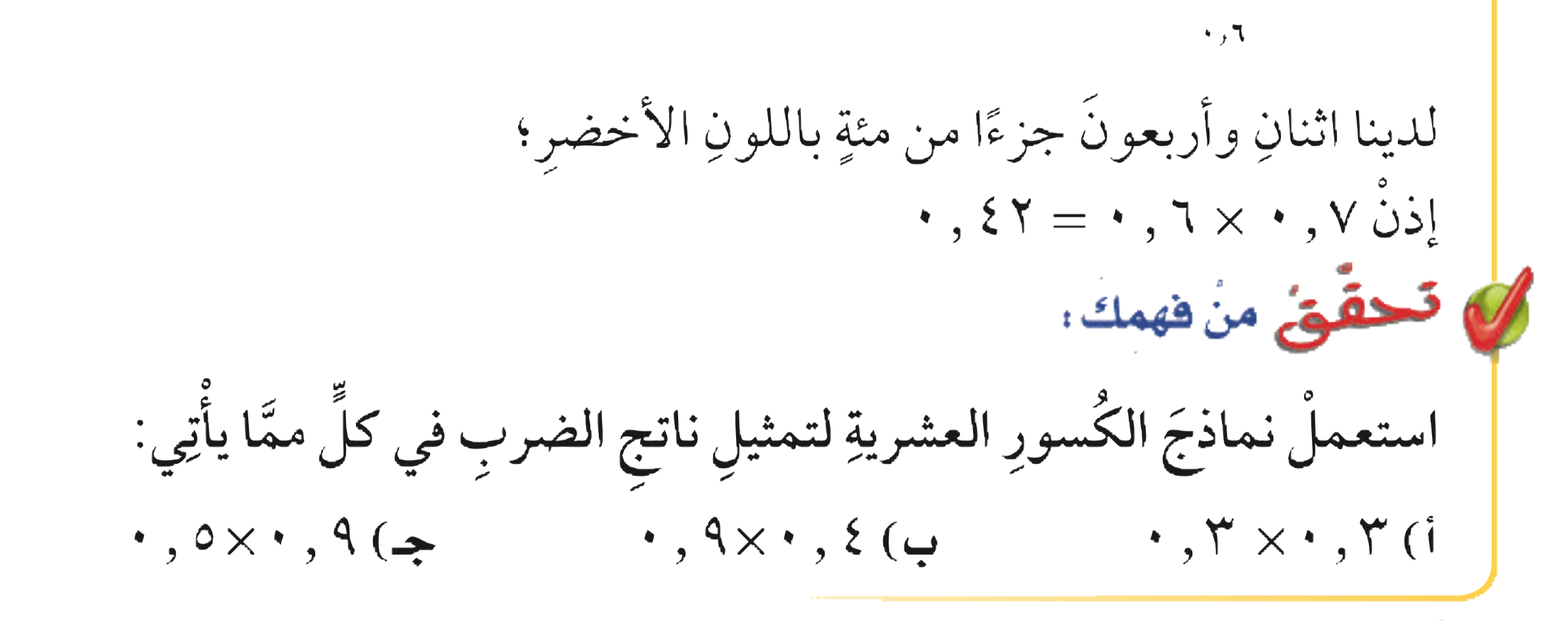 ارسم نموذج لكسر عشري (١٠ × ١٠) 
وظلل ٥ صفوف باللون الوردي لتمثيل ٠٫٥ 
ظلل ٩ أعمدة باللون الأزرق لتمثيل ٠٫٩
٠٫٩
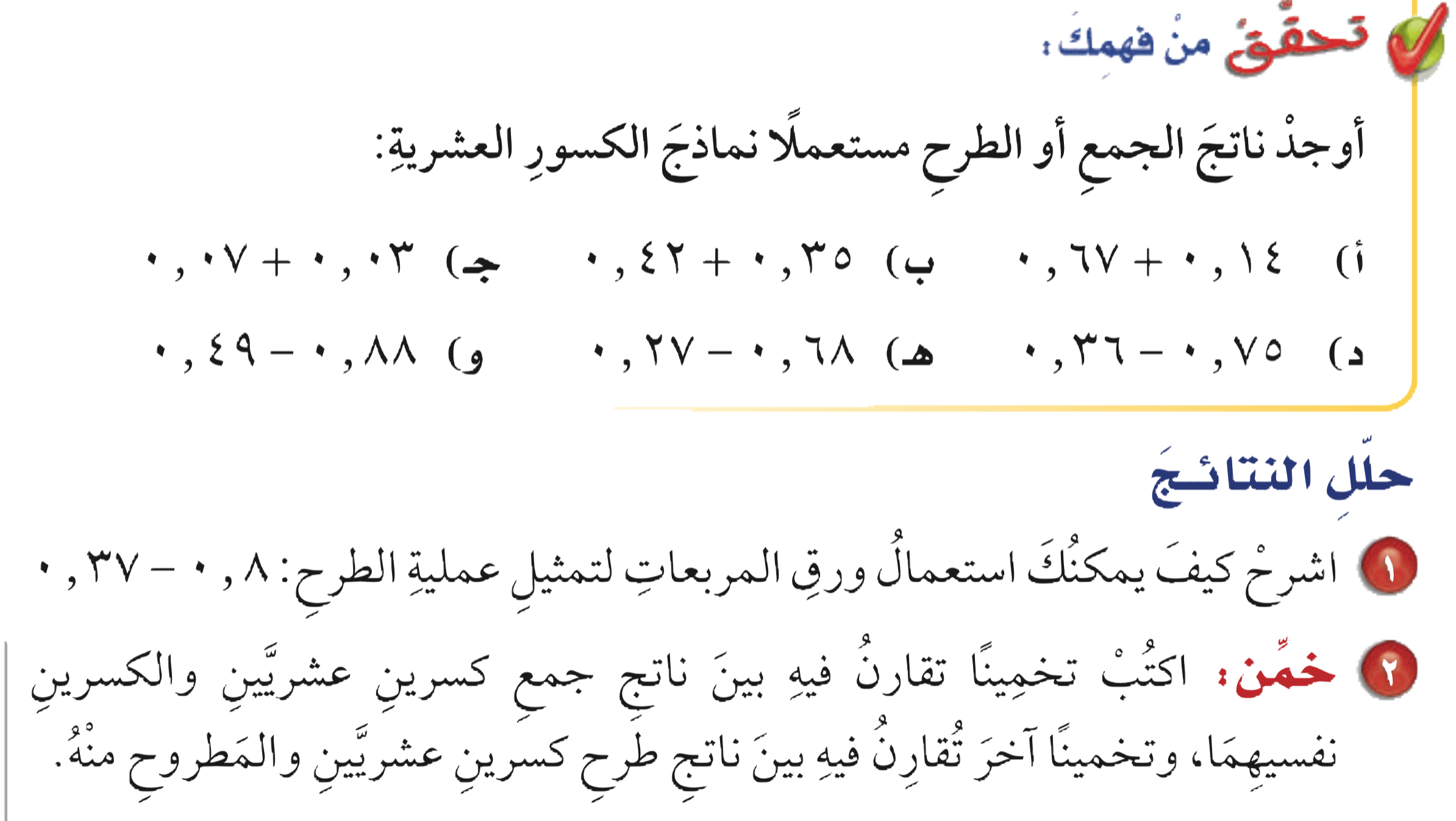 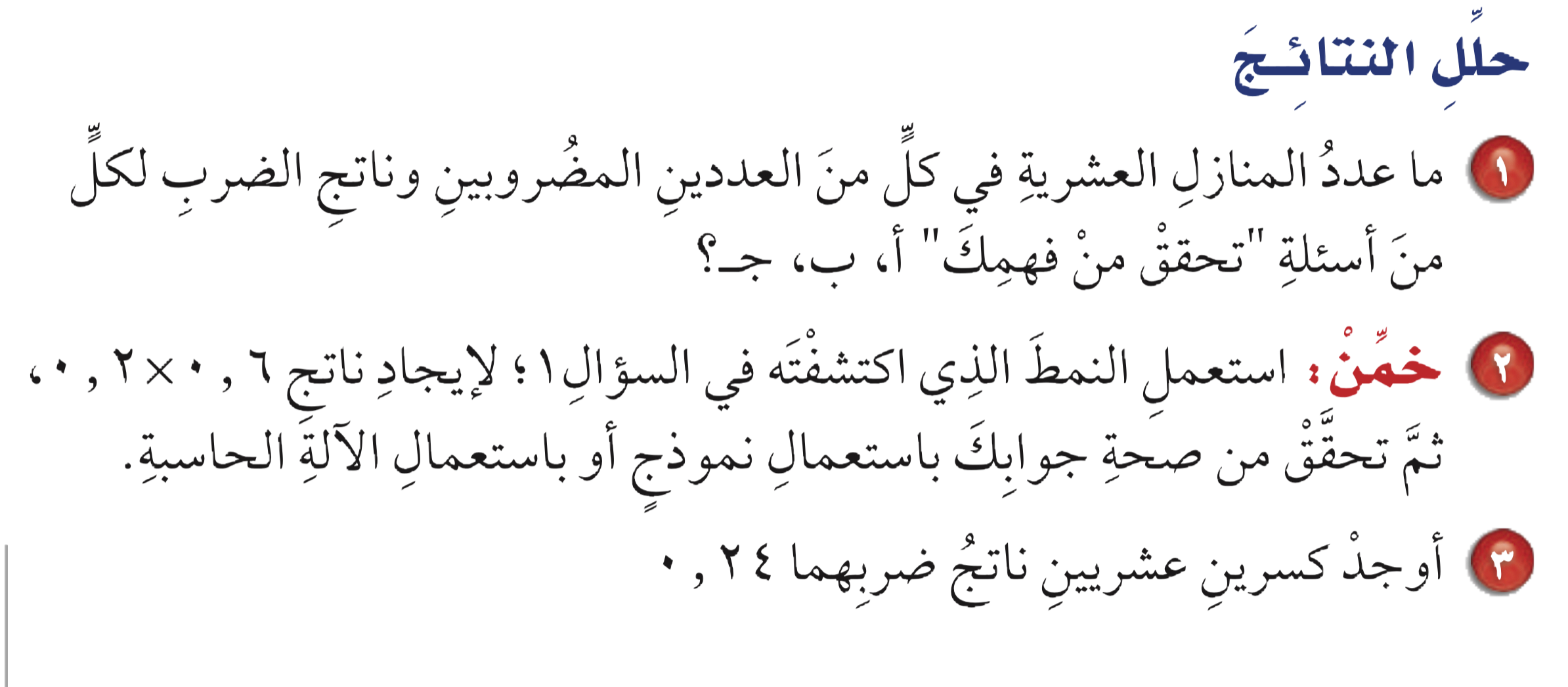 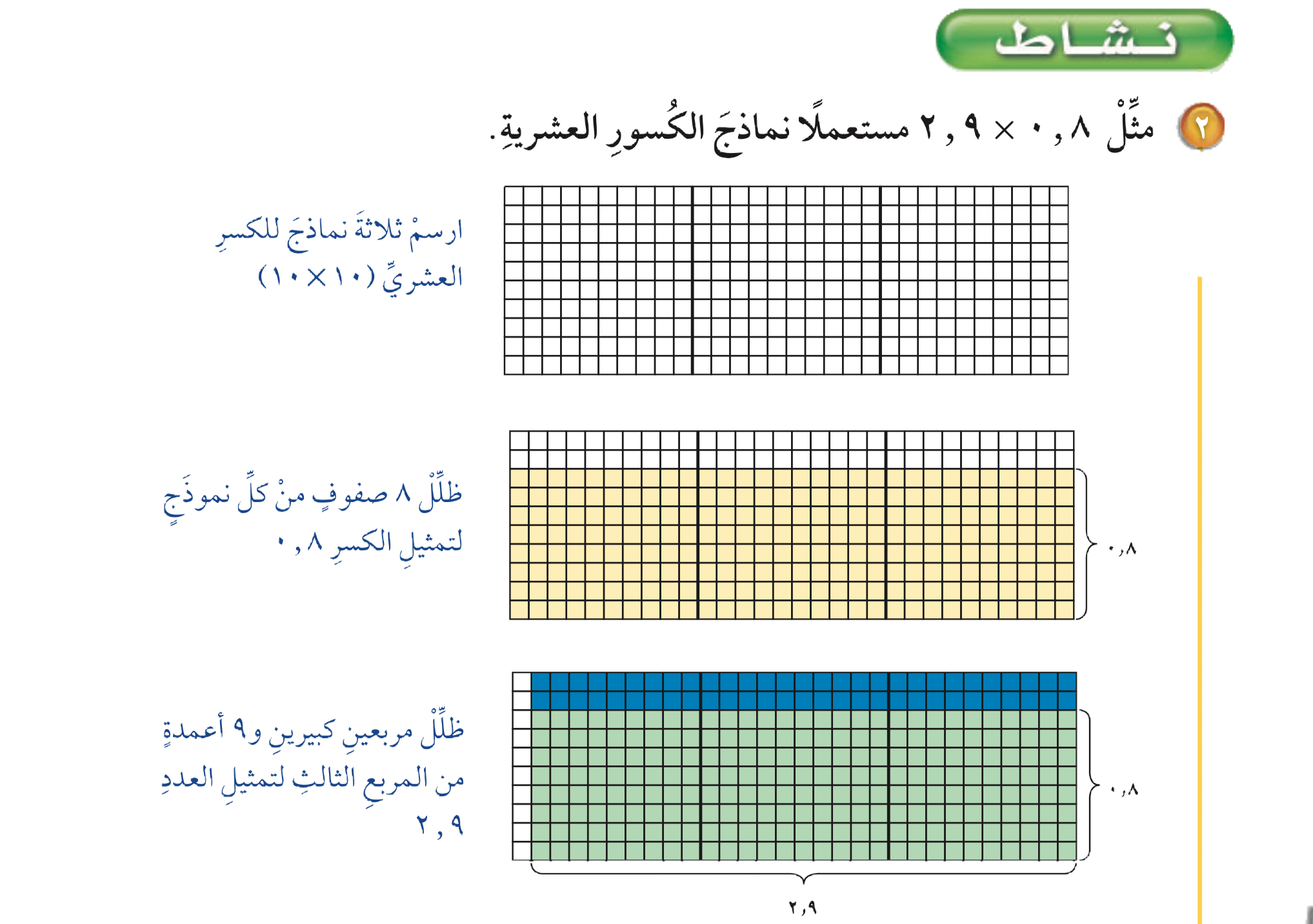 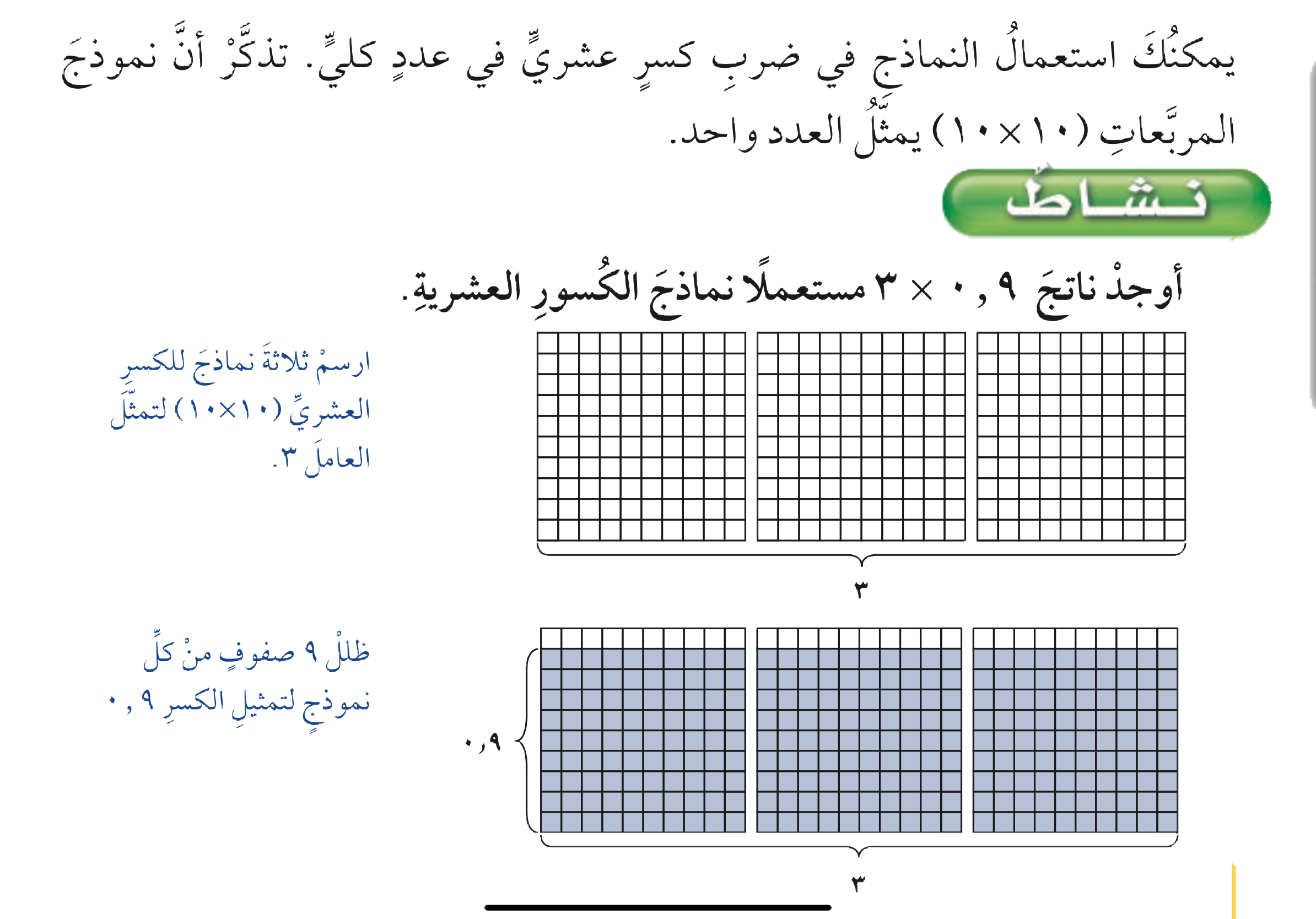 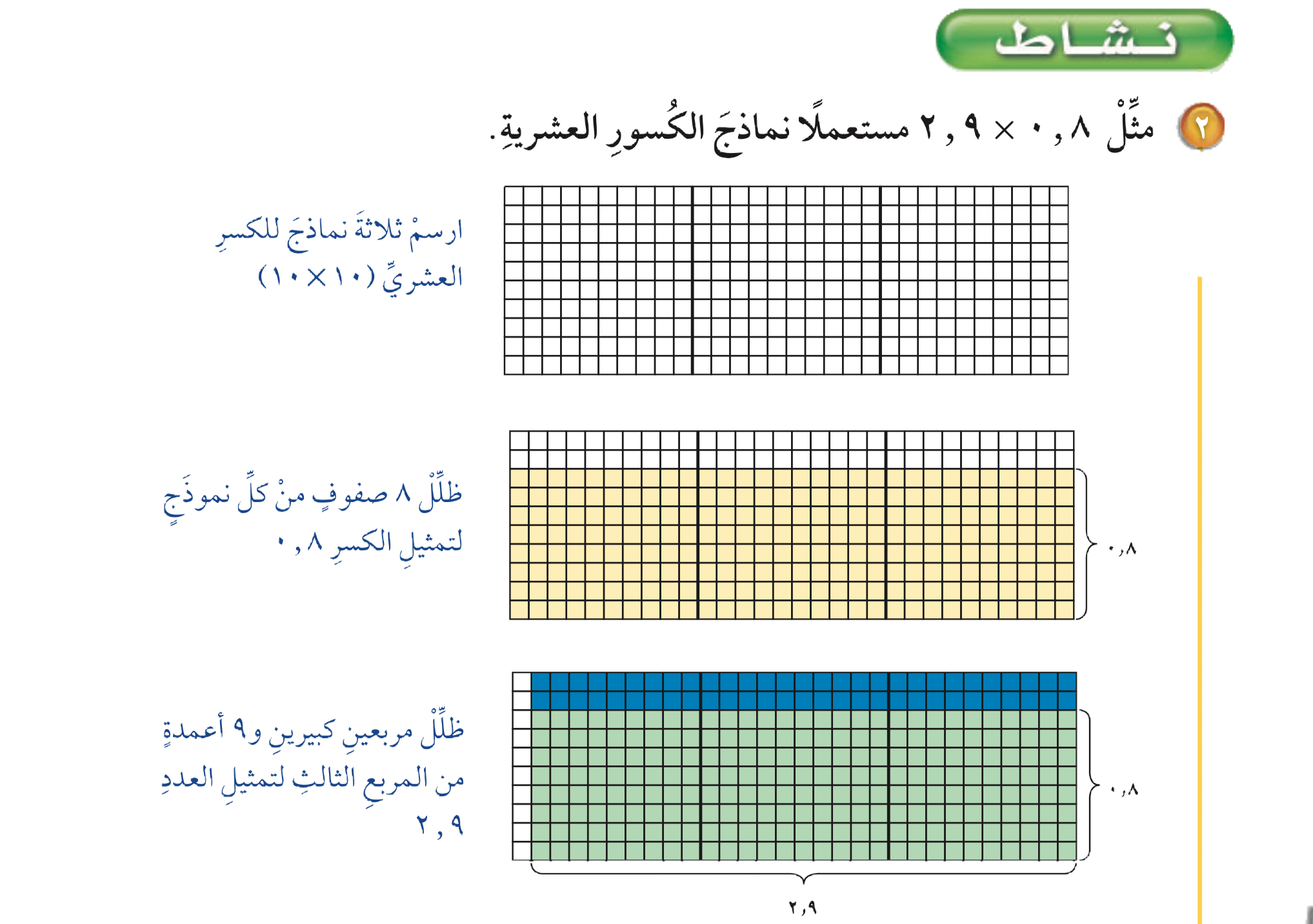 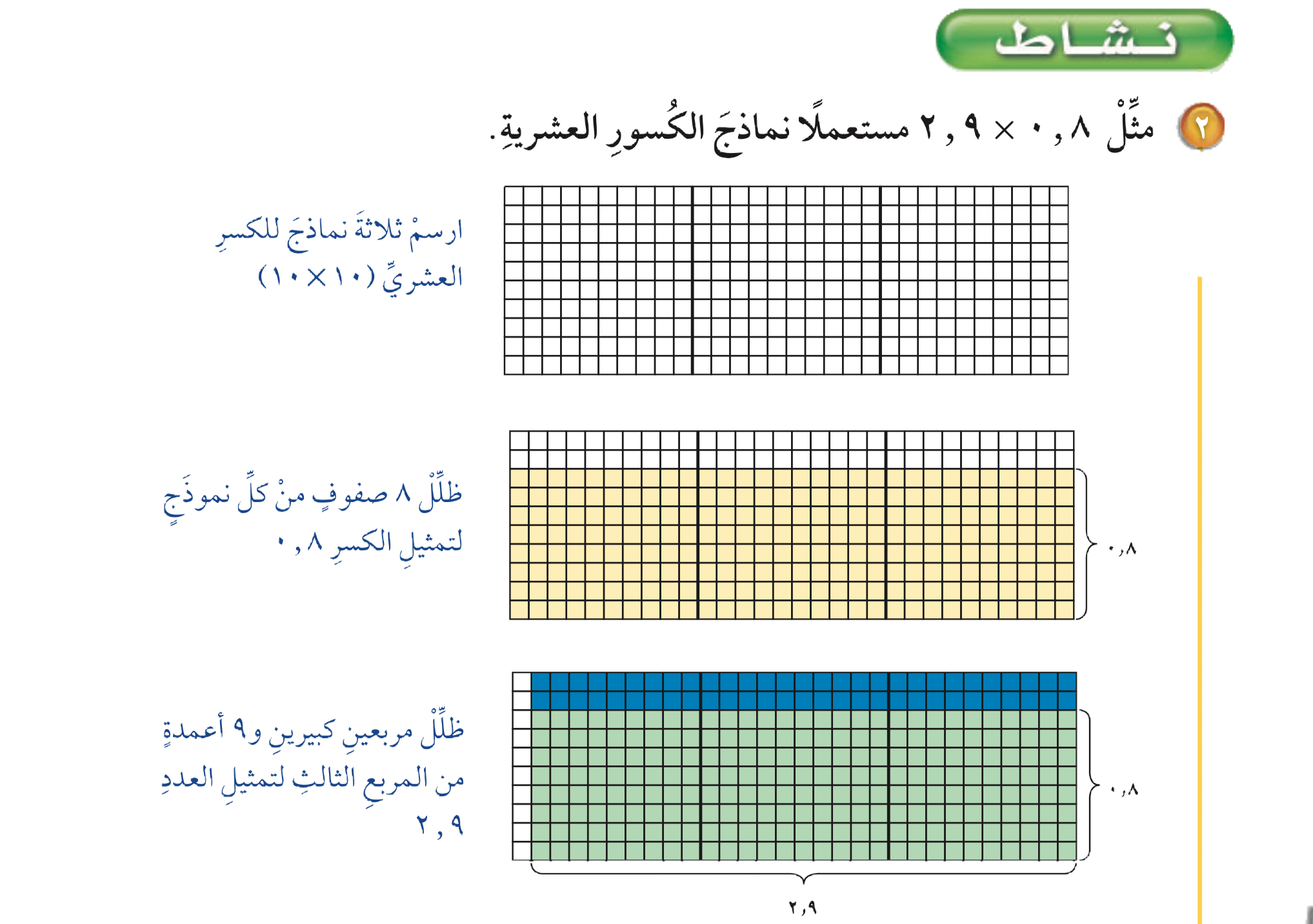 ١
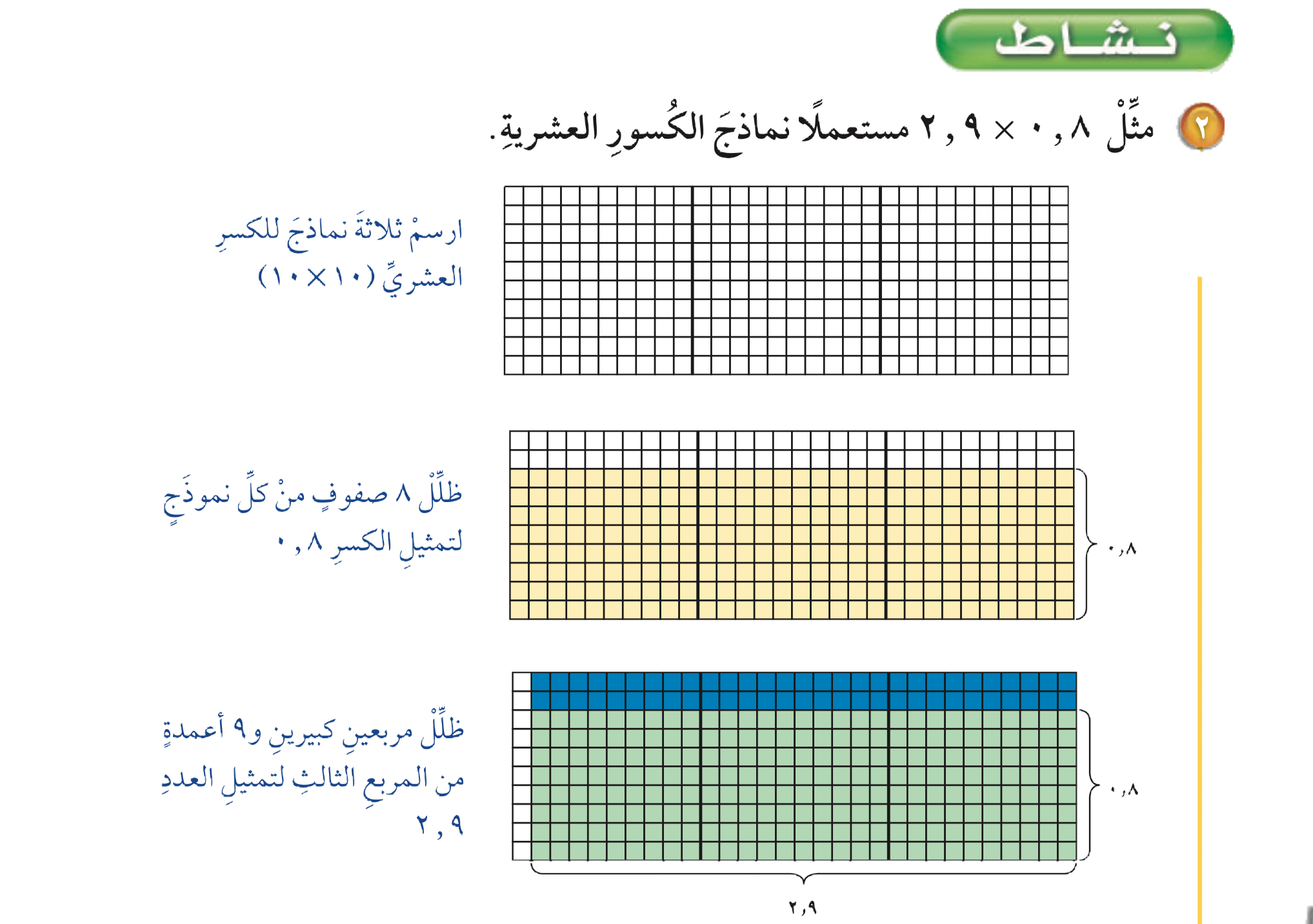 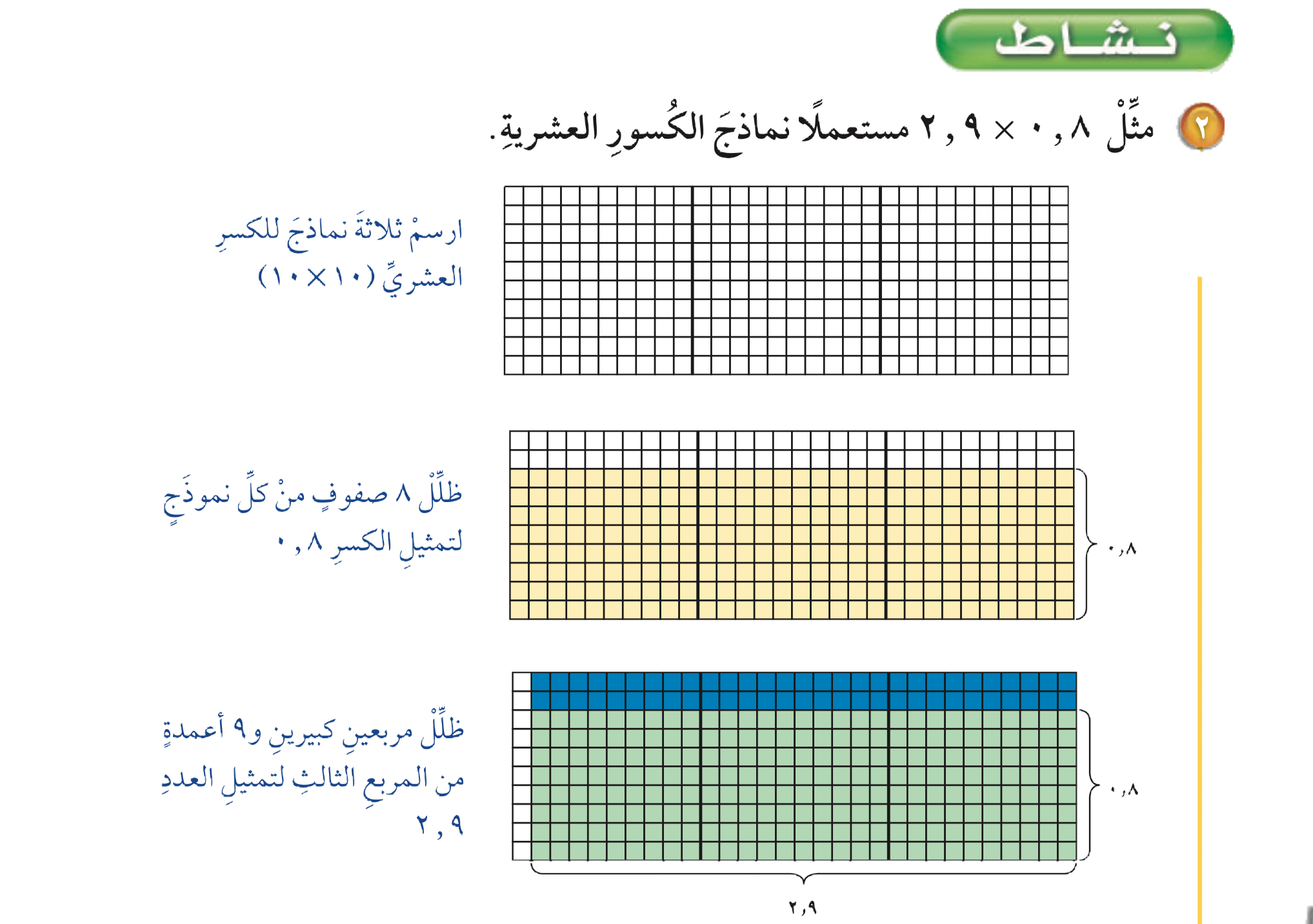 ٢
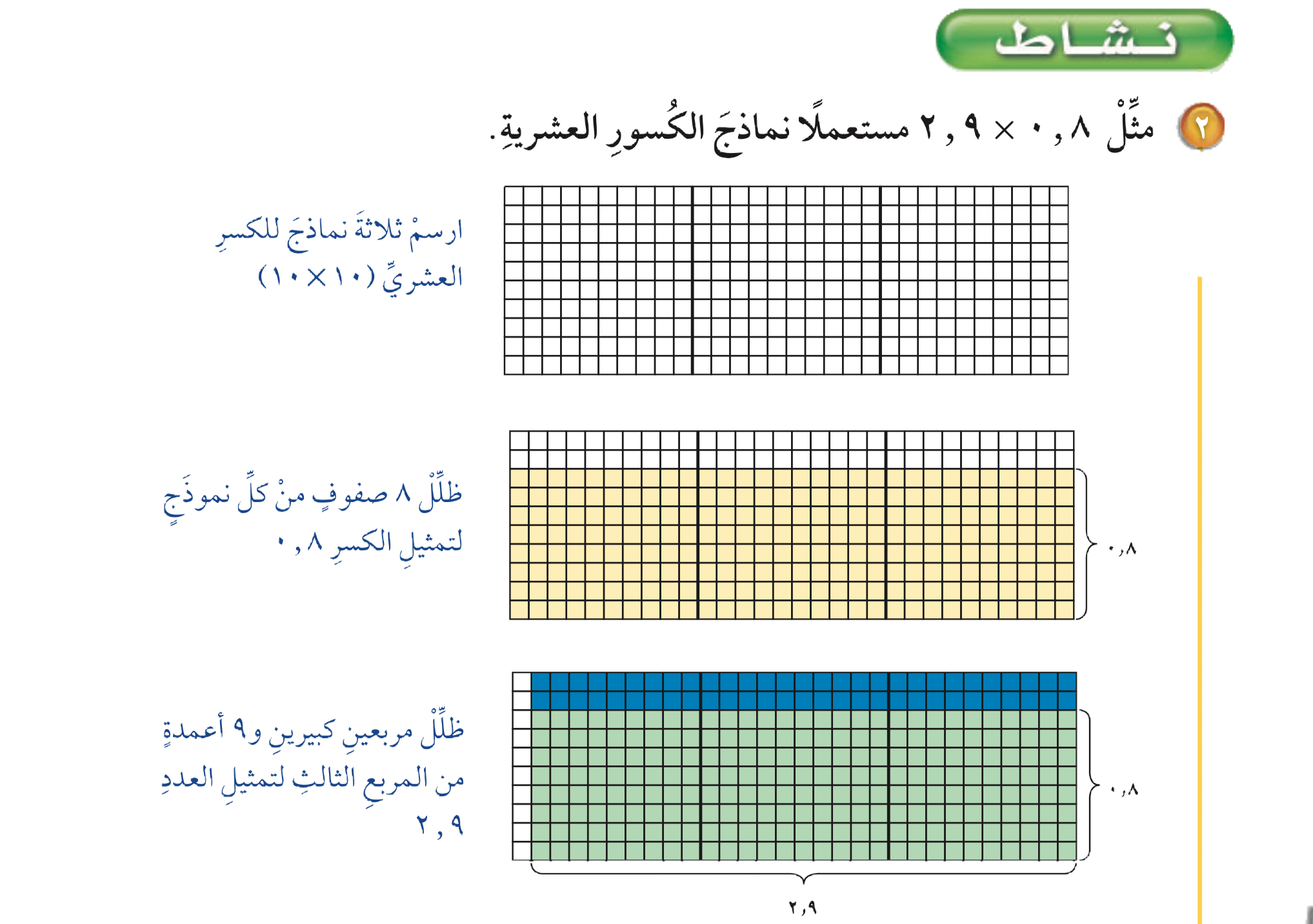 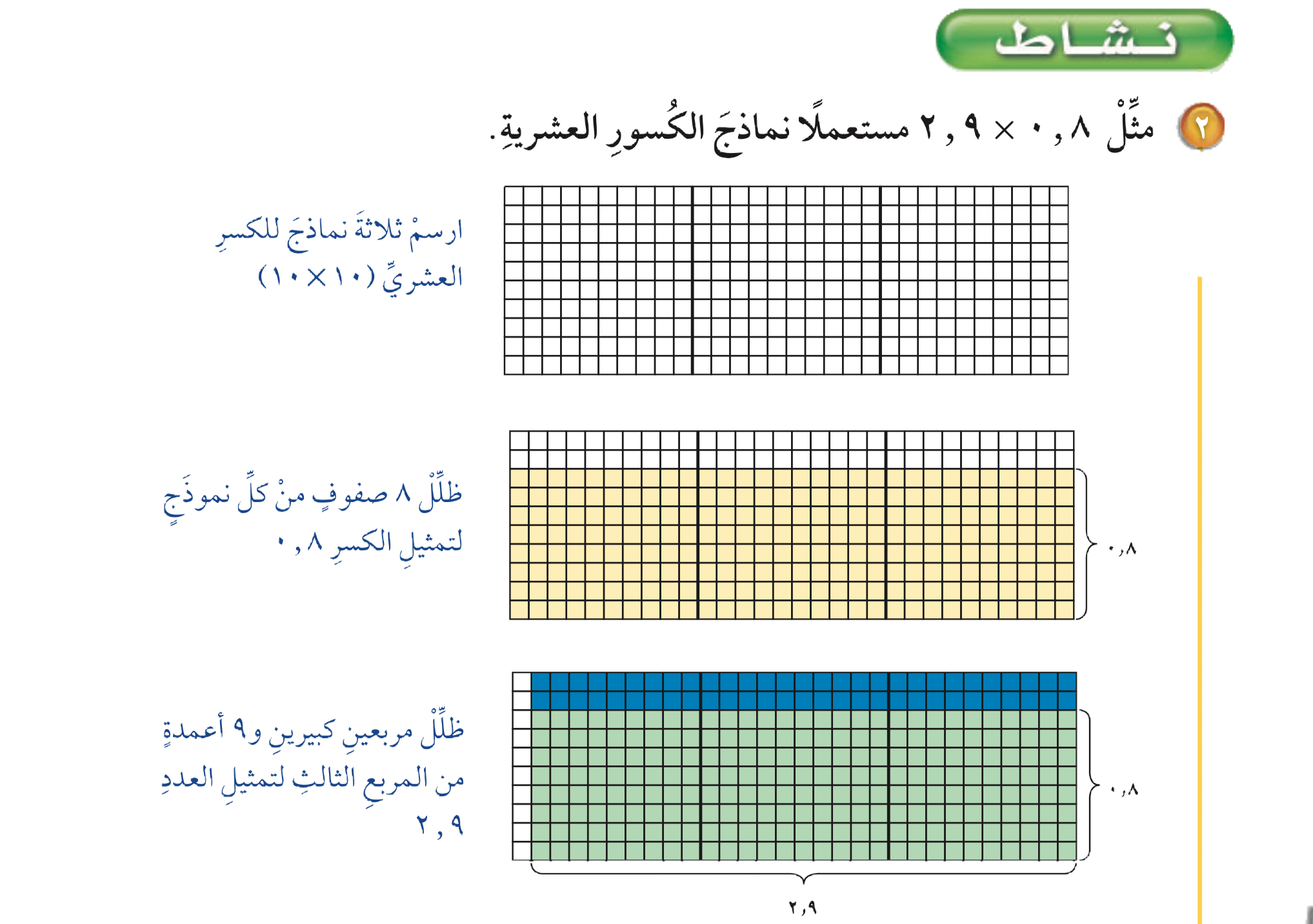 ٣
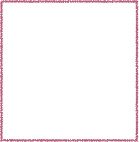 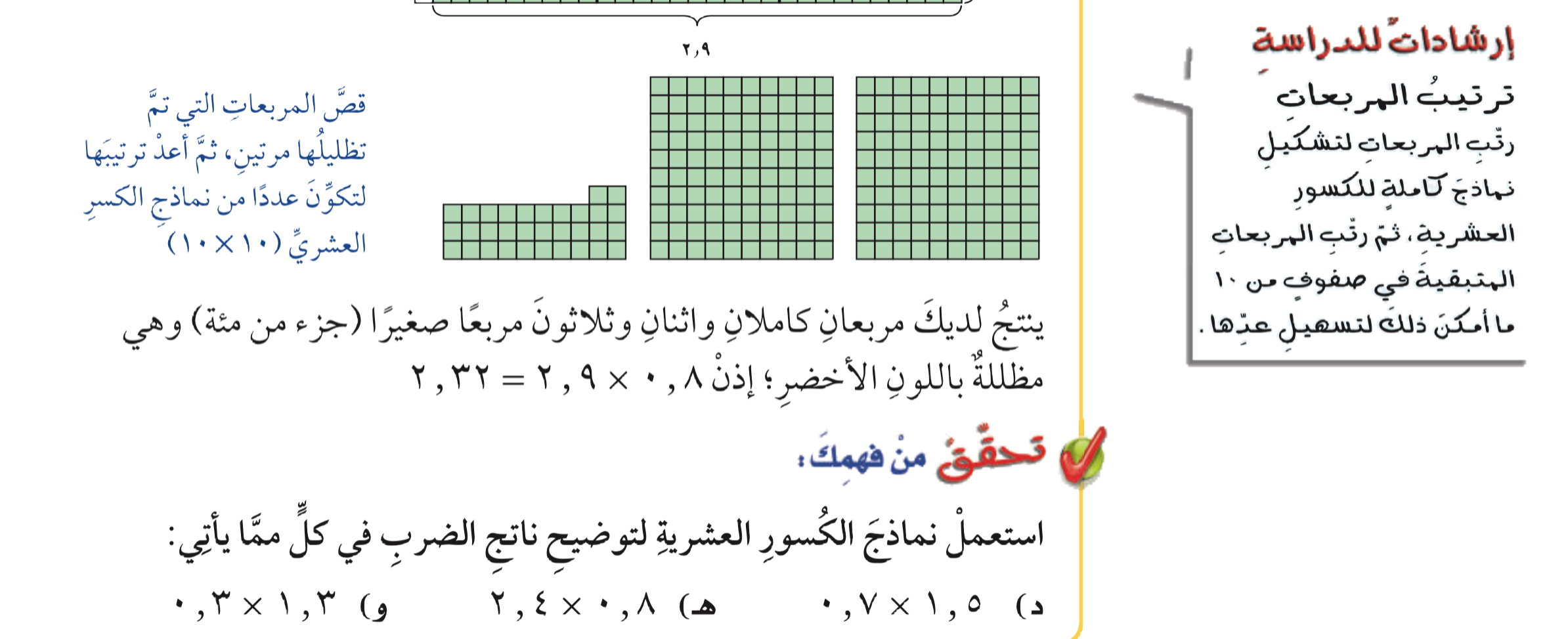 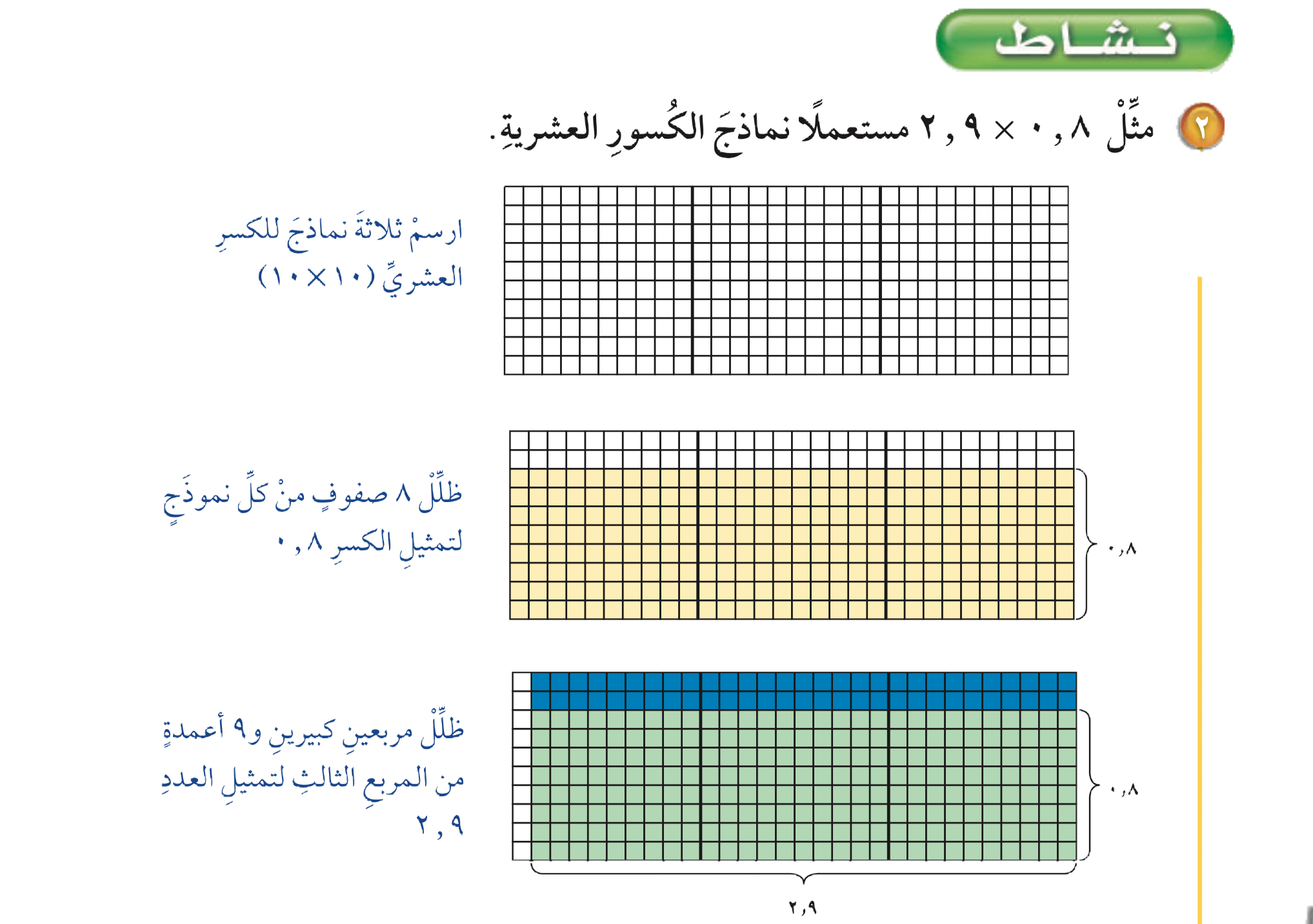 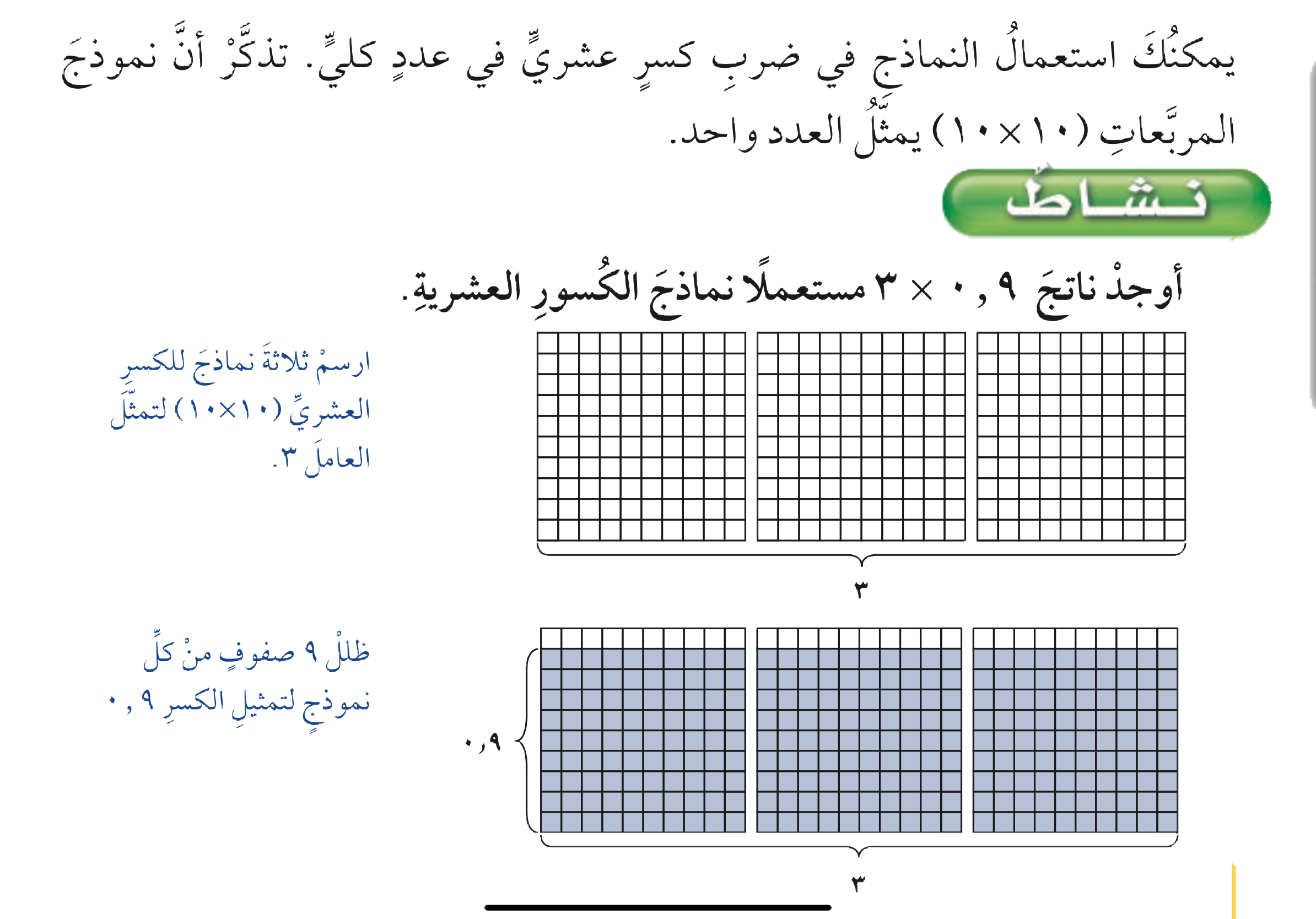 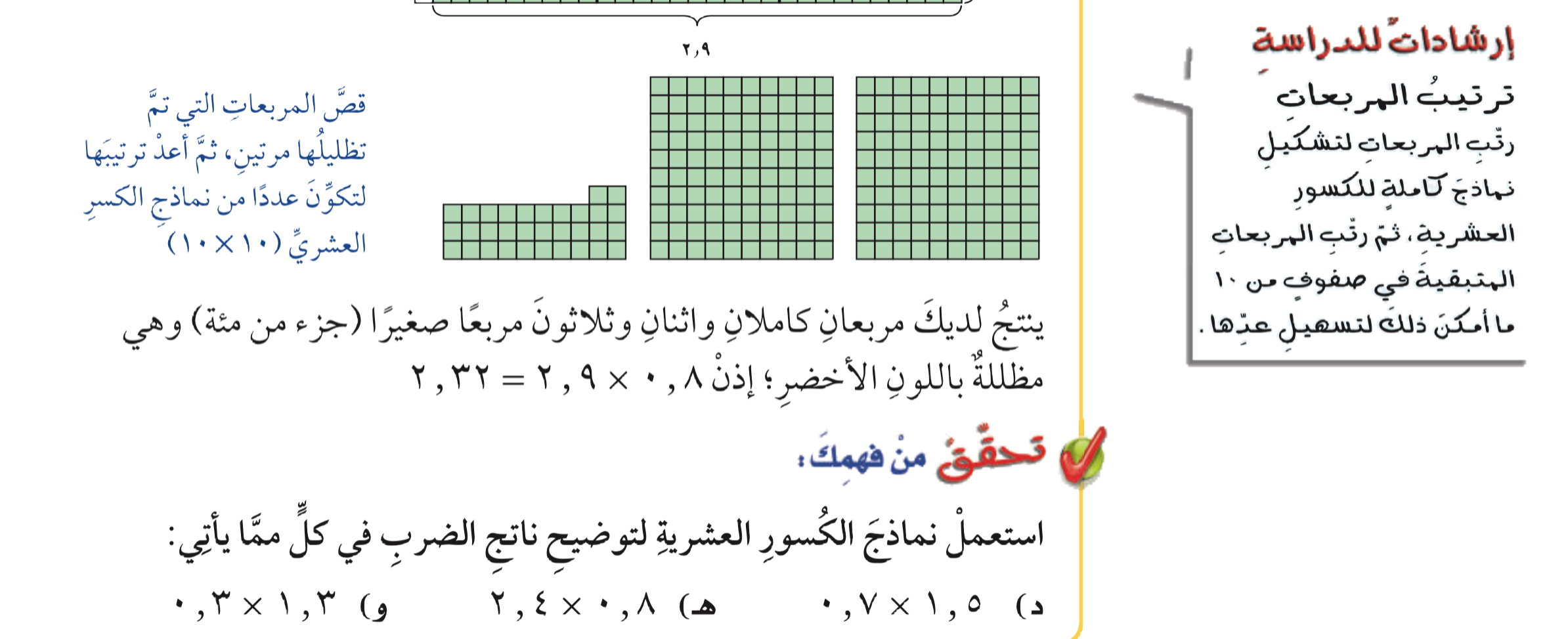 ٤
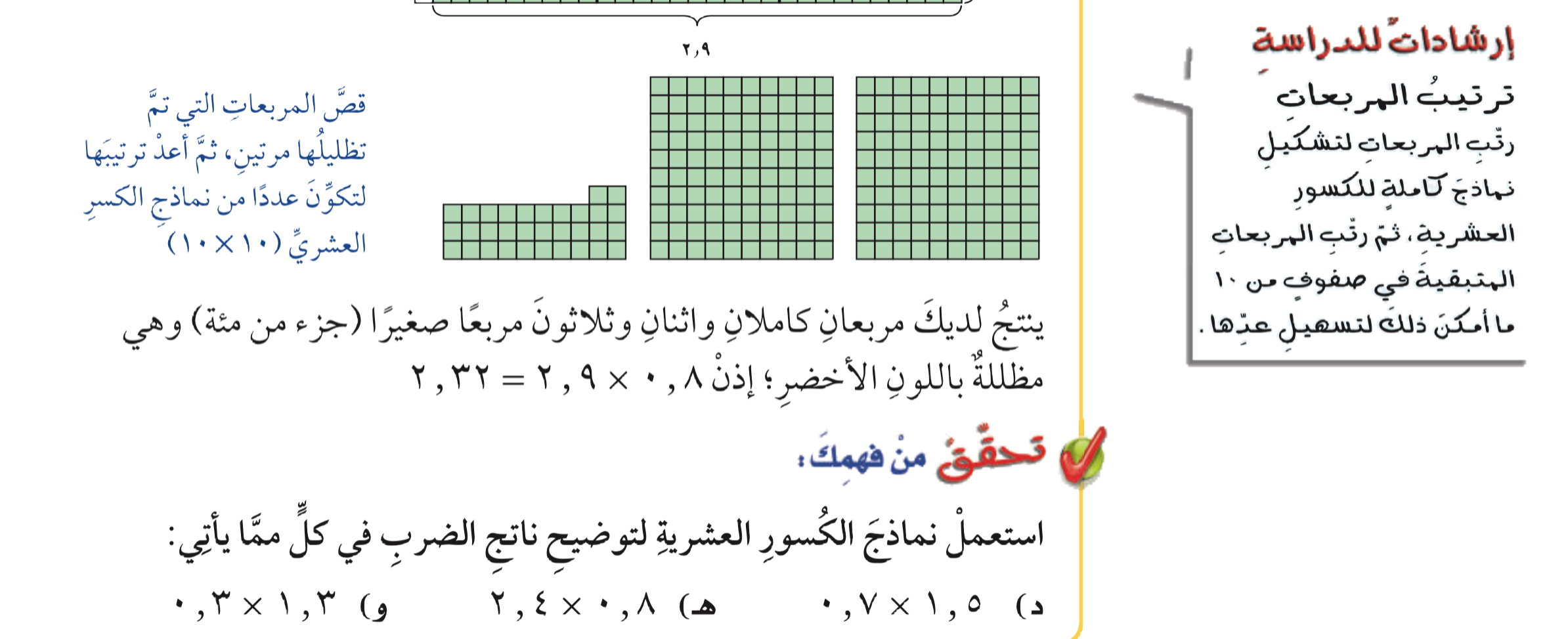 تحقق من فهمك
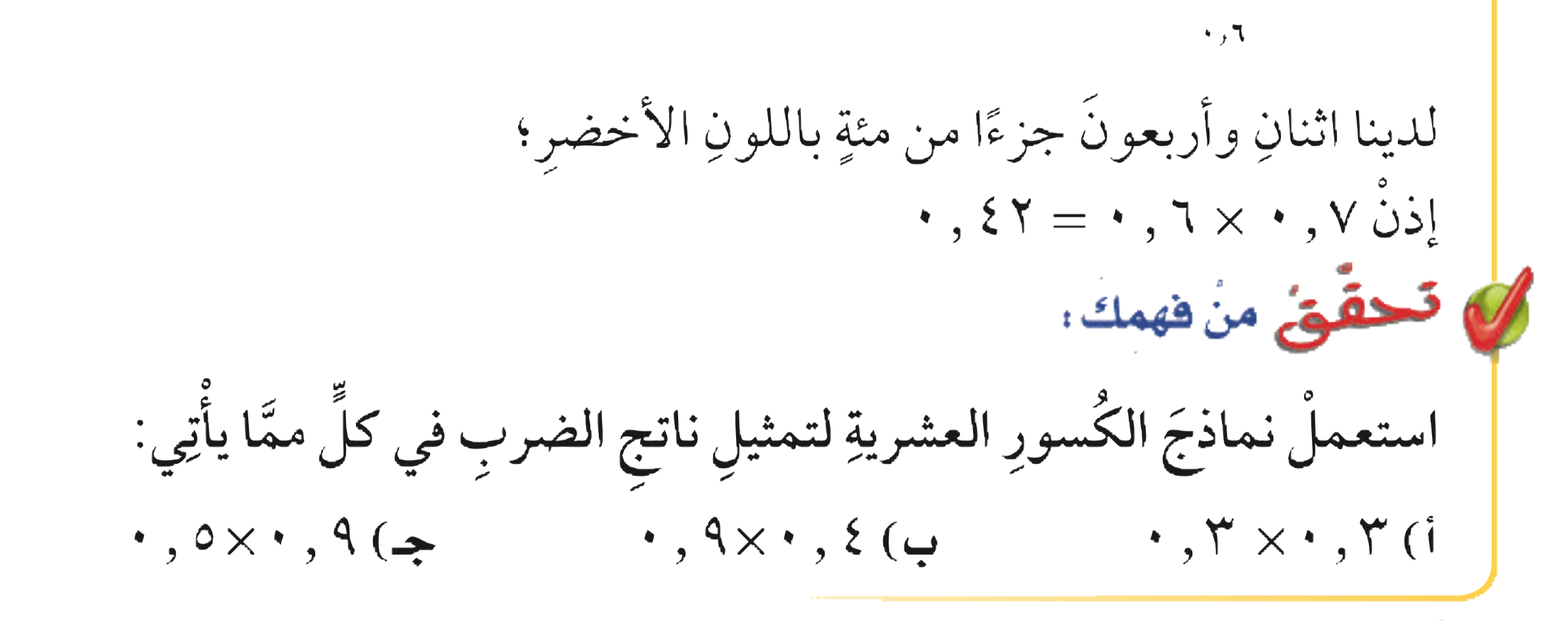 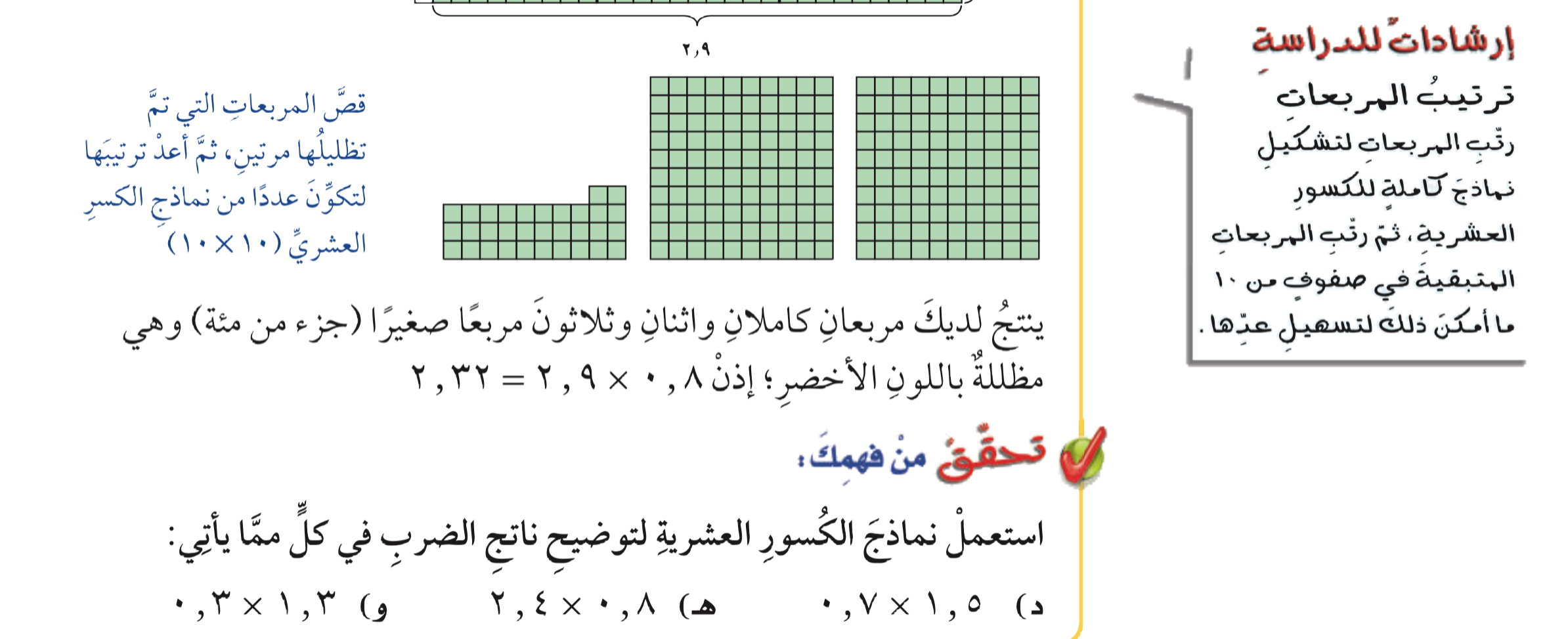 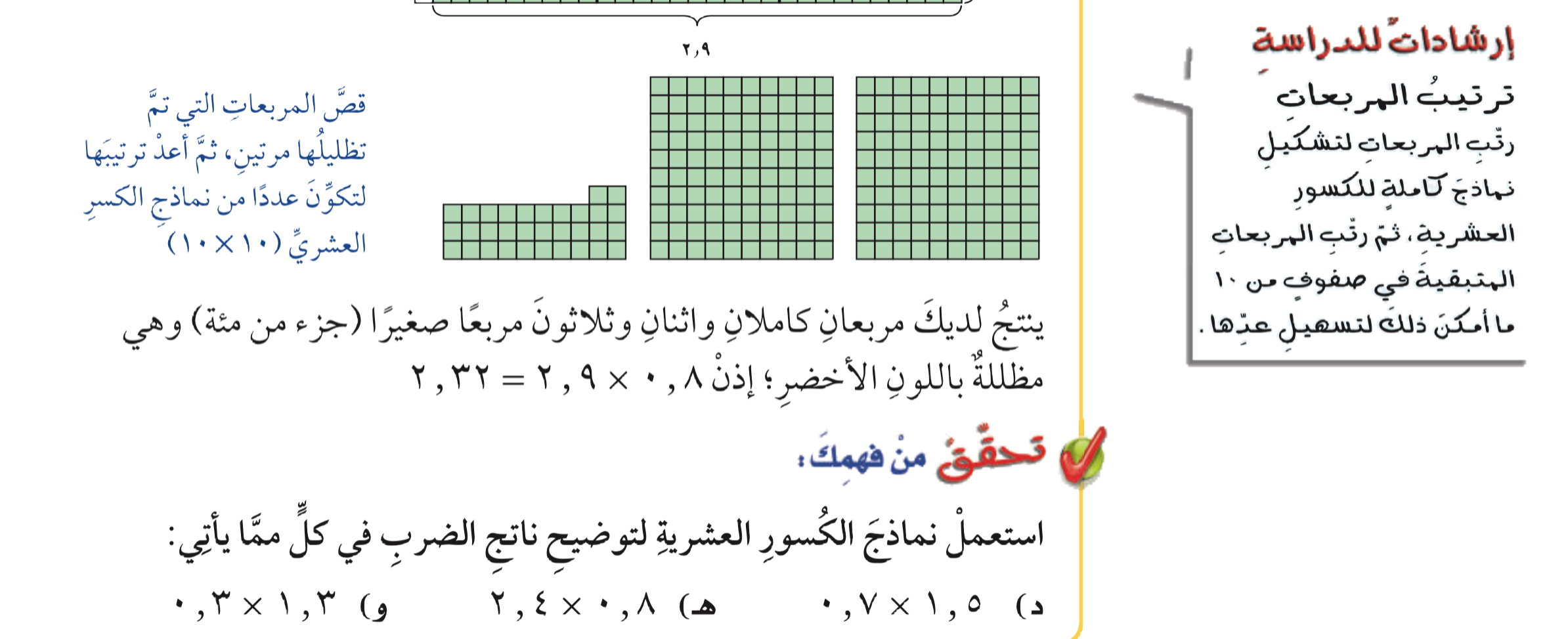 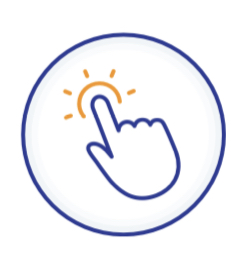 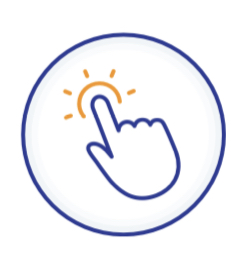 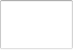 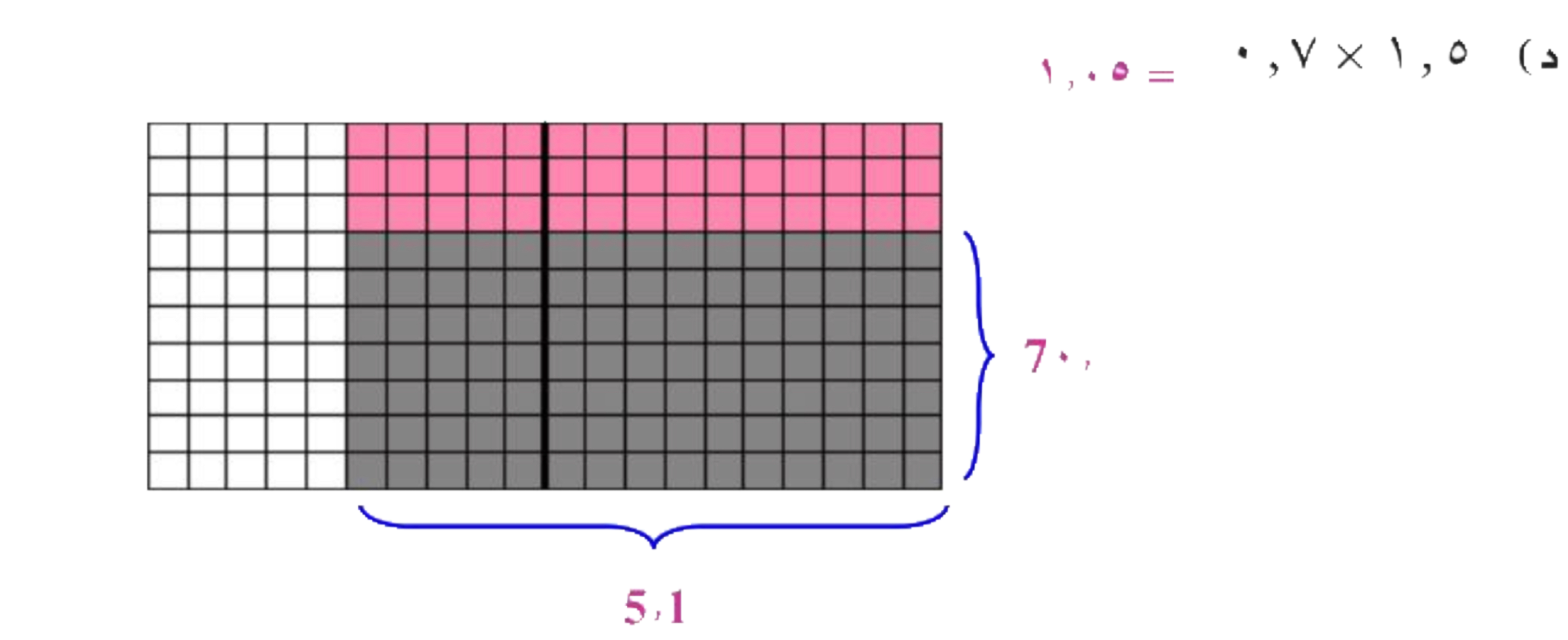 = ١٫٠٥
تحقق من فهمك
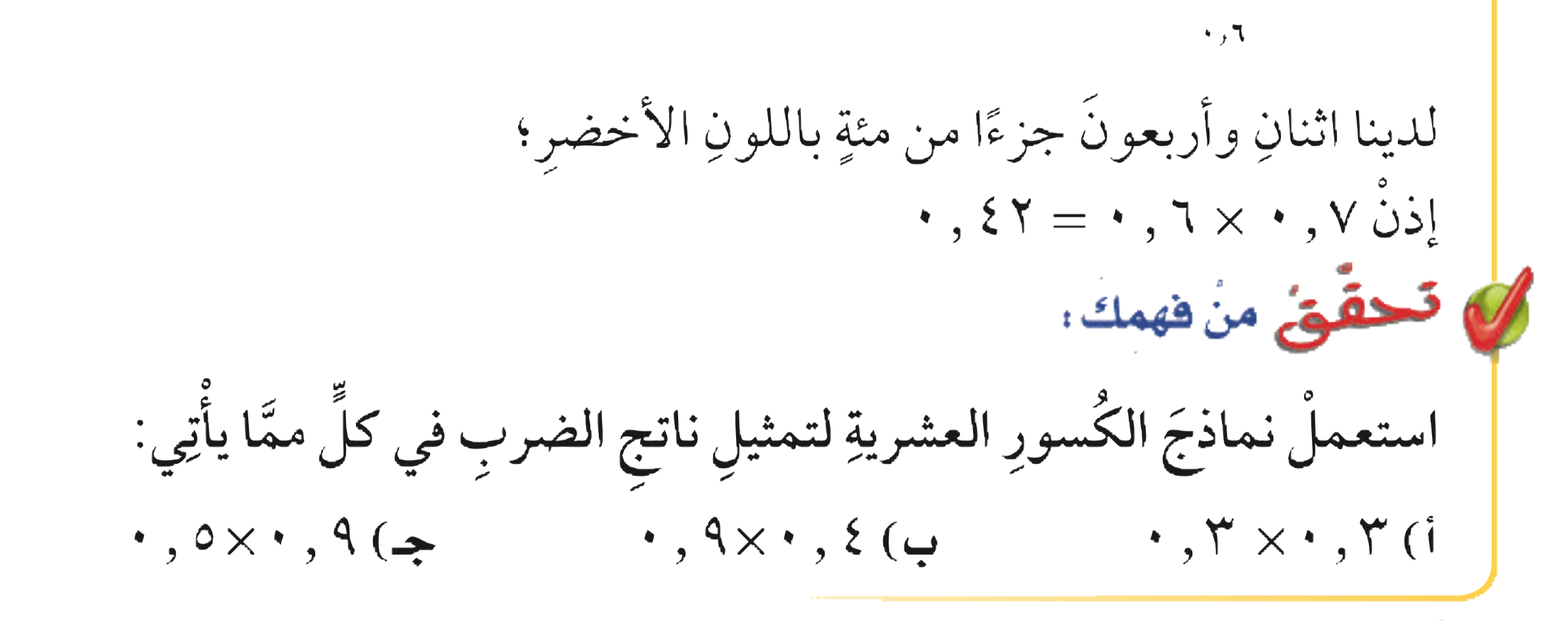 ٠٫٧
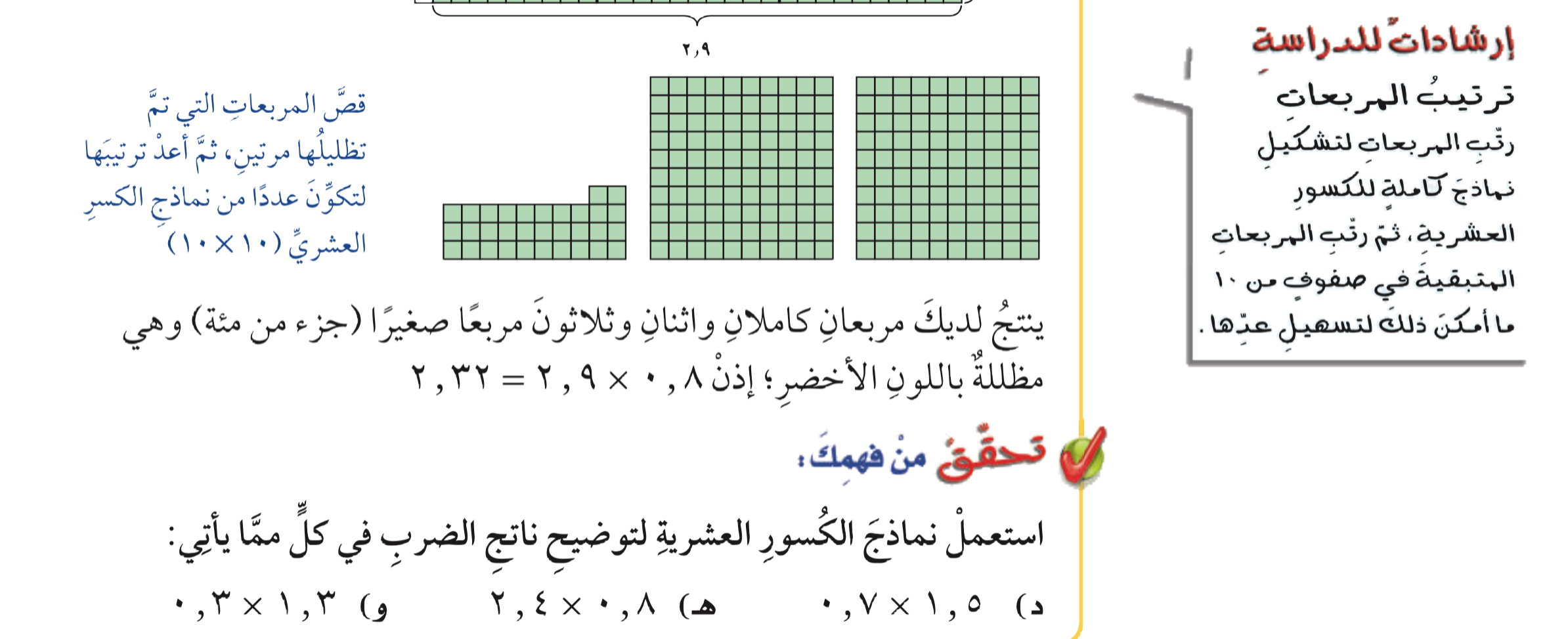 ١٫٥
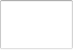 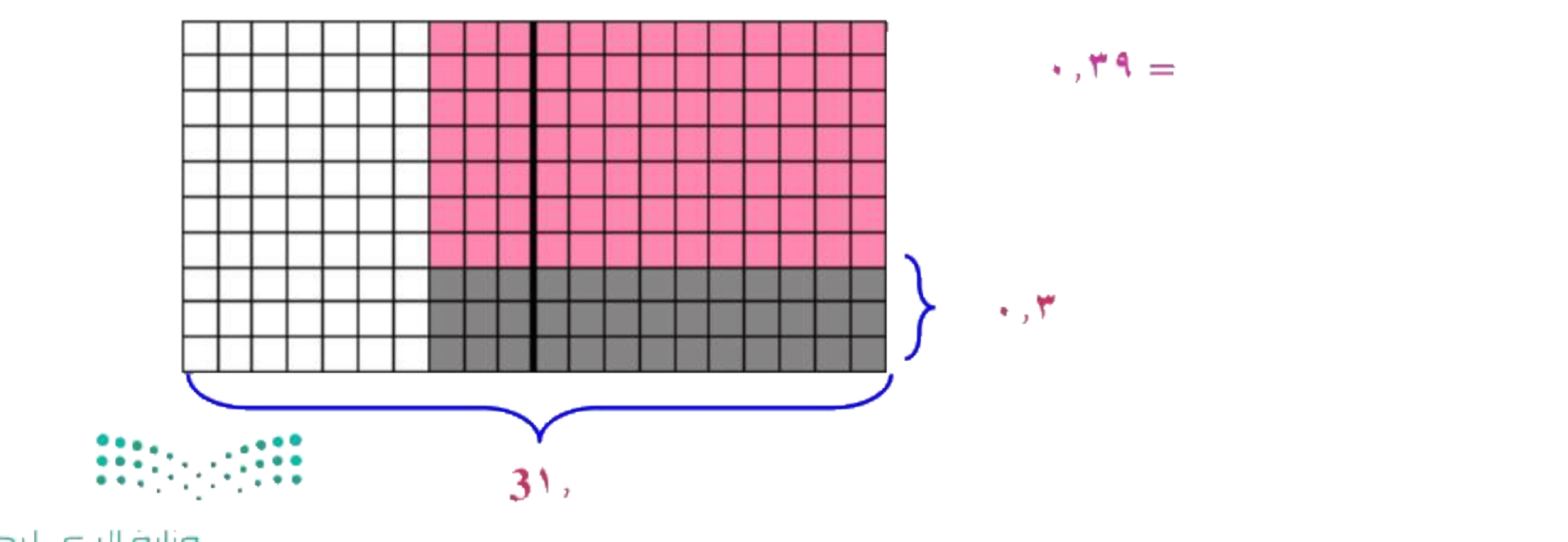 = ٠٫٣٩
تحقق من فهمك
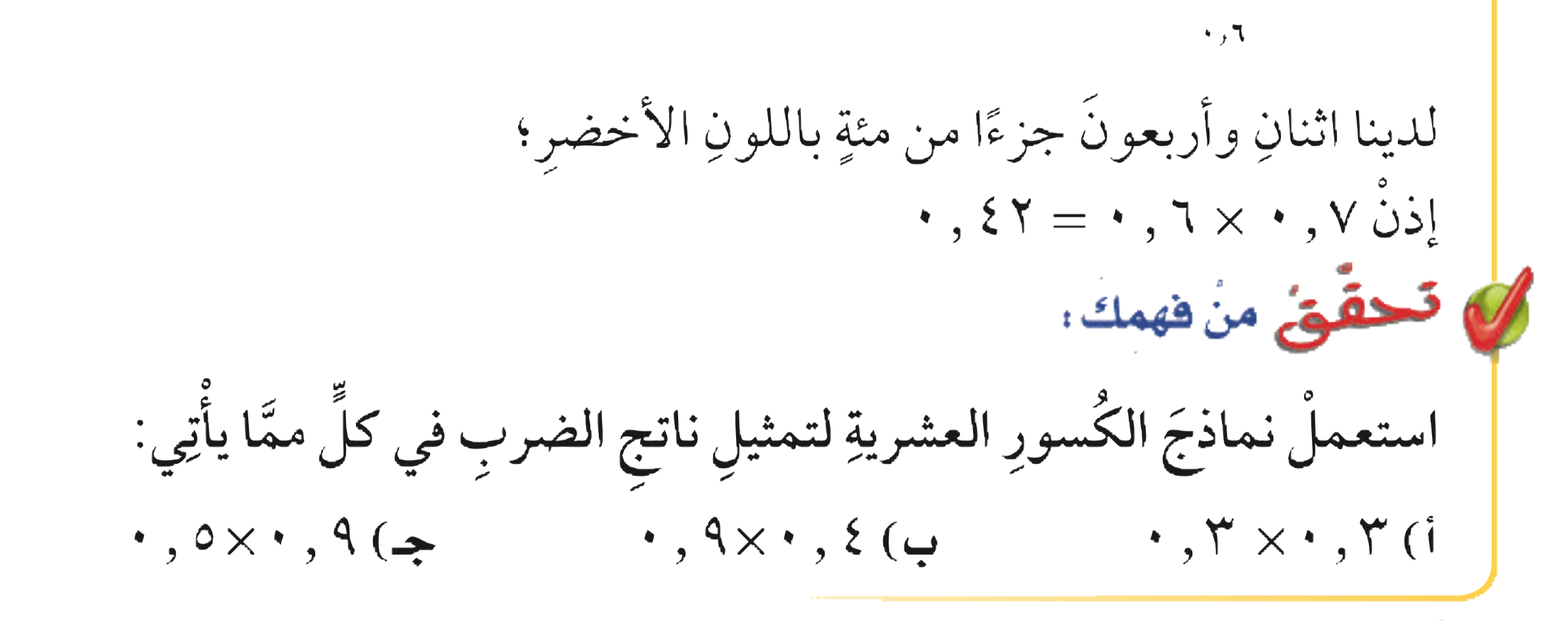 ٠٫٣
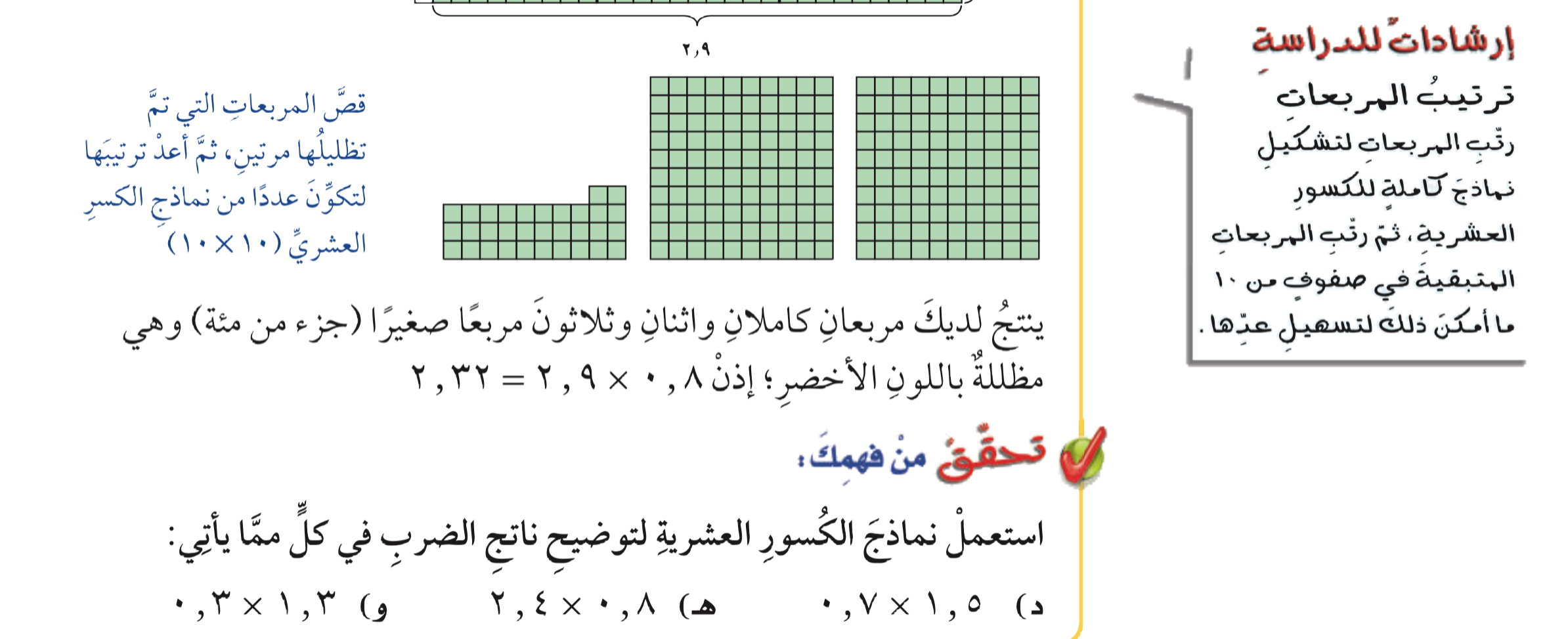 ١٫٣
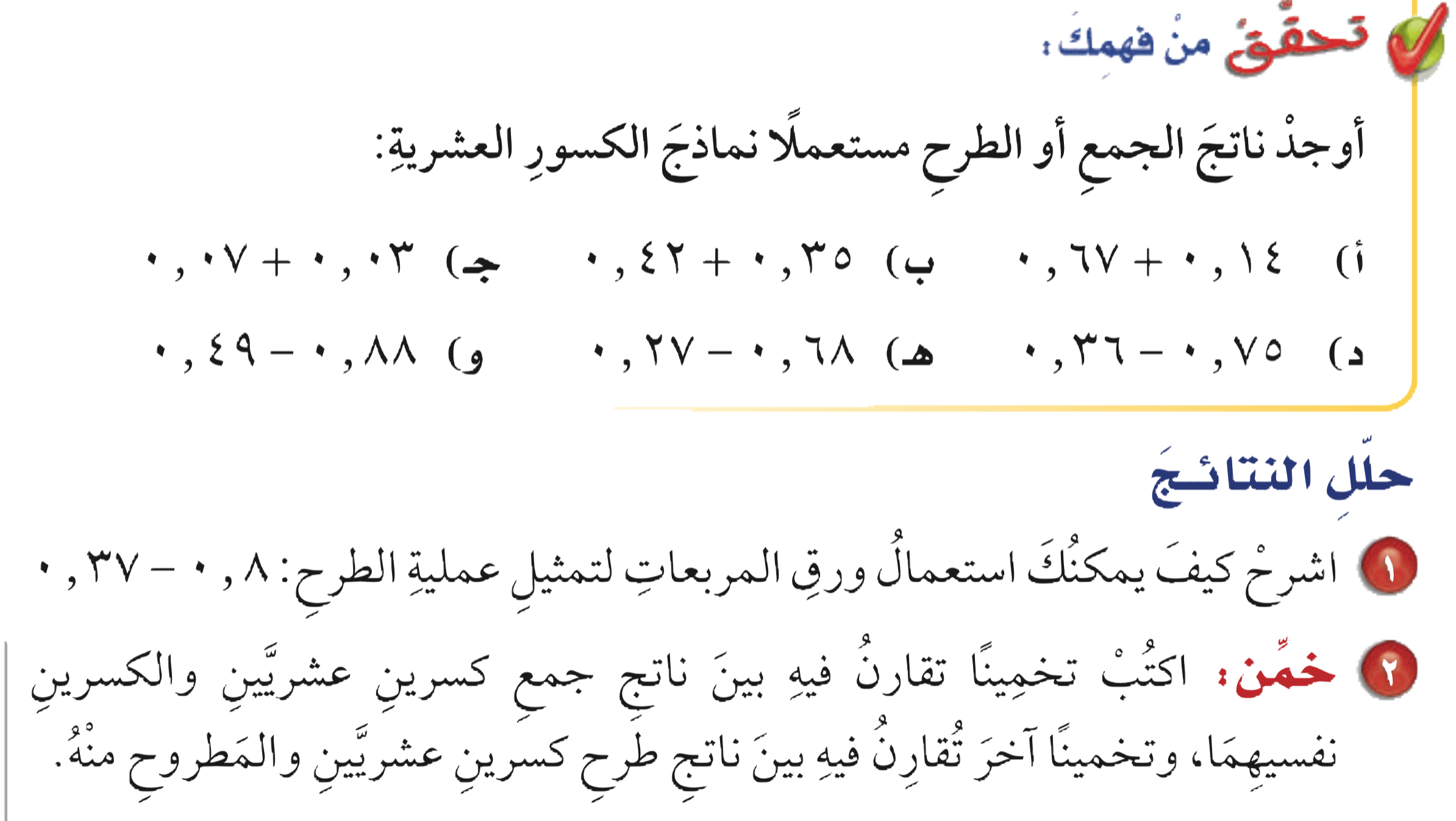 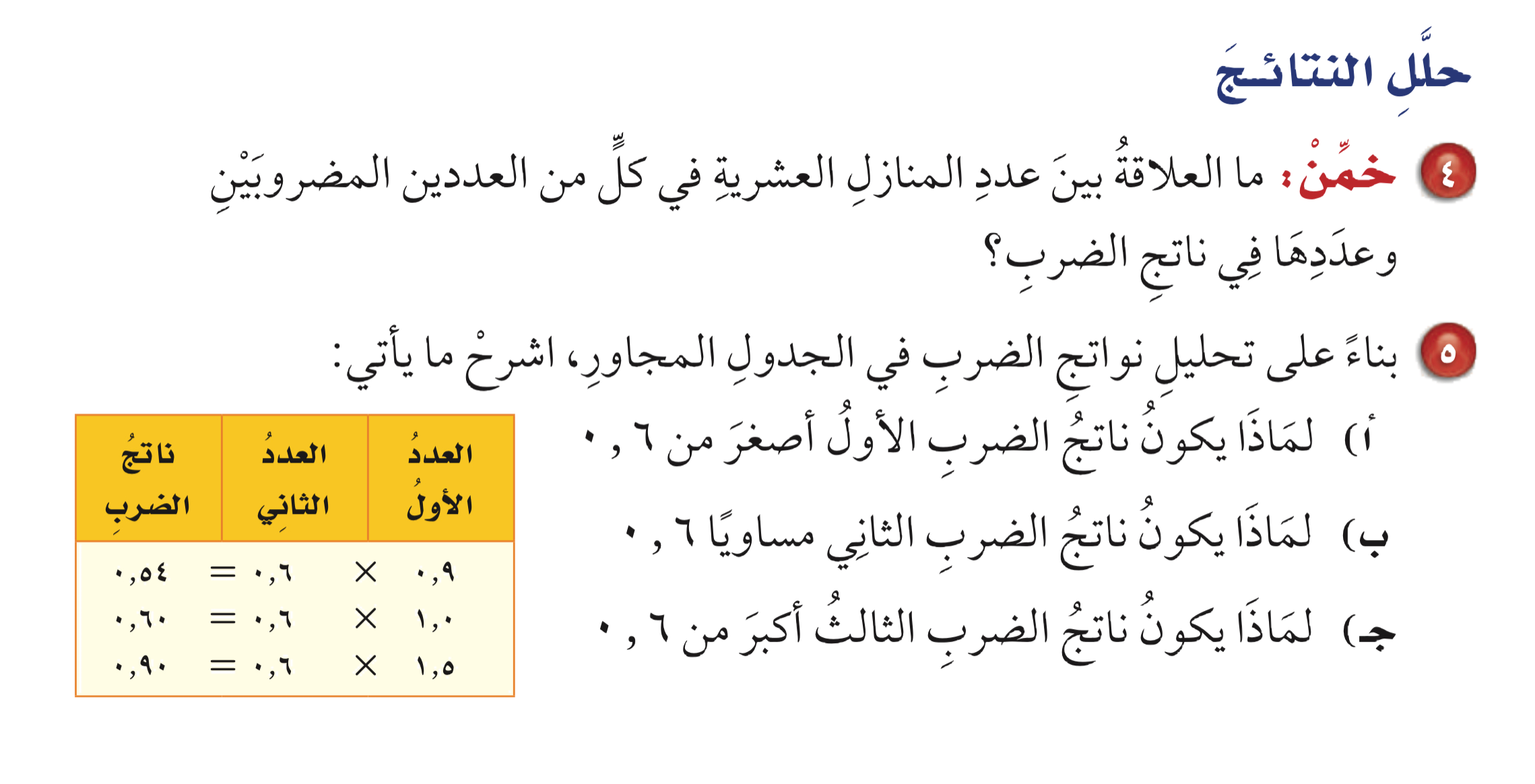 الواجب
أ ، هـ
ص ١١٥ - ١١٦